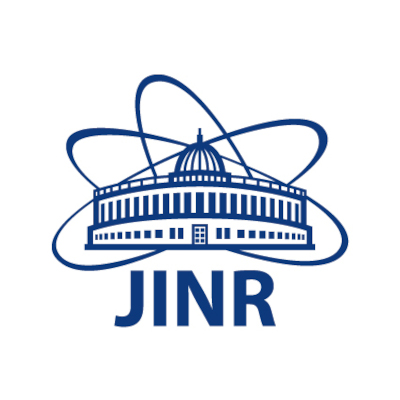 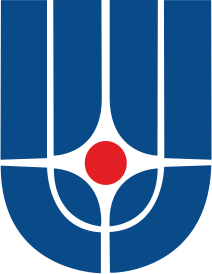 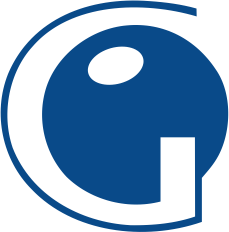 PNPI - NRC KI
Modelling polarized atomic beam source (PABS)
V. Larionov, A. Vasilyev, L. Kochenda, 
P. Kravtsov, P. Kravchenko, A. Rozhdestvenskij, V. Trofimov, V. Fotyev

Petersburg Nuclear Physics InstituteGatchina, Russia

K. Ivshin, A. Solovev, V. Fimushkin

Joint Institute for Nuclear Research
Dubna, Russia
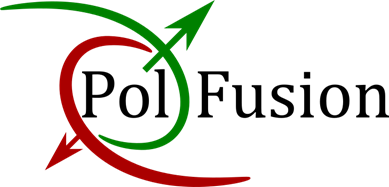 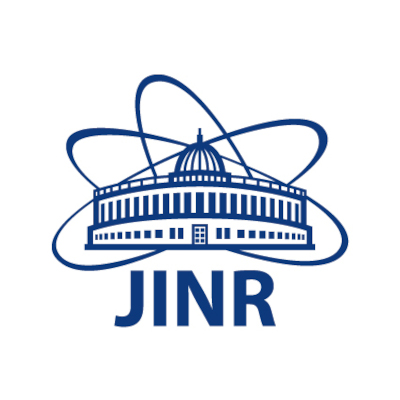 Objective and Tasks
Objective:
Creating software for PABS modeling



Tasks:
1. Development of an atomic beam initial condition generator based on the Monte Carlo method. 
2. Creation of a numerical model of a multipolar magnetic system
3. Modelling of radio frequency transition blocks
2
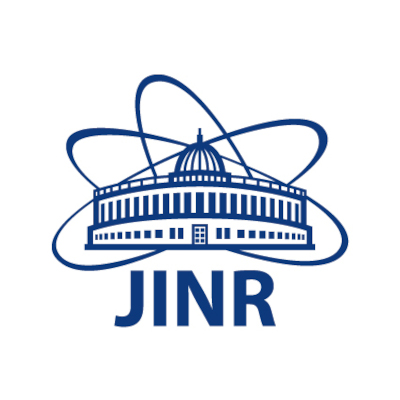 Polarized atomic beam source (PABS)
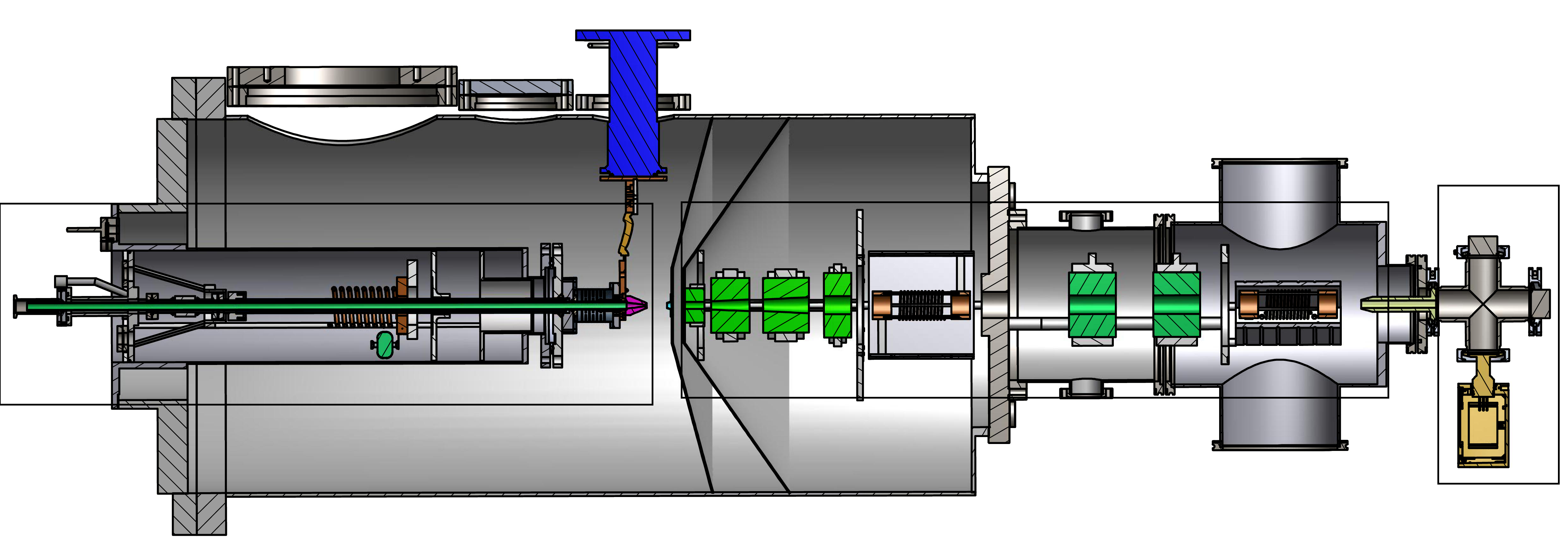 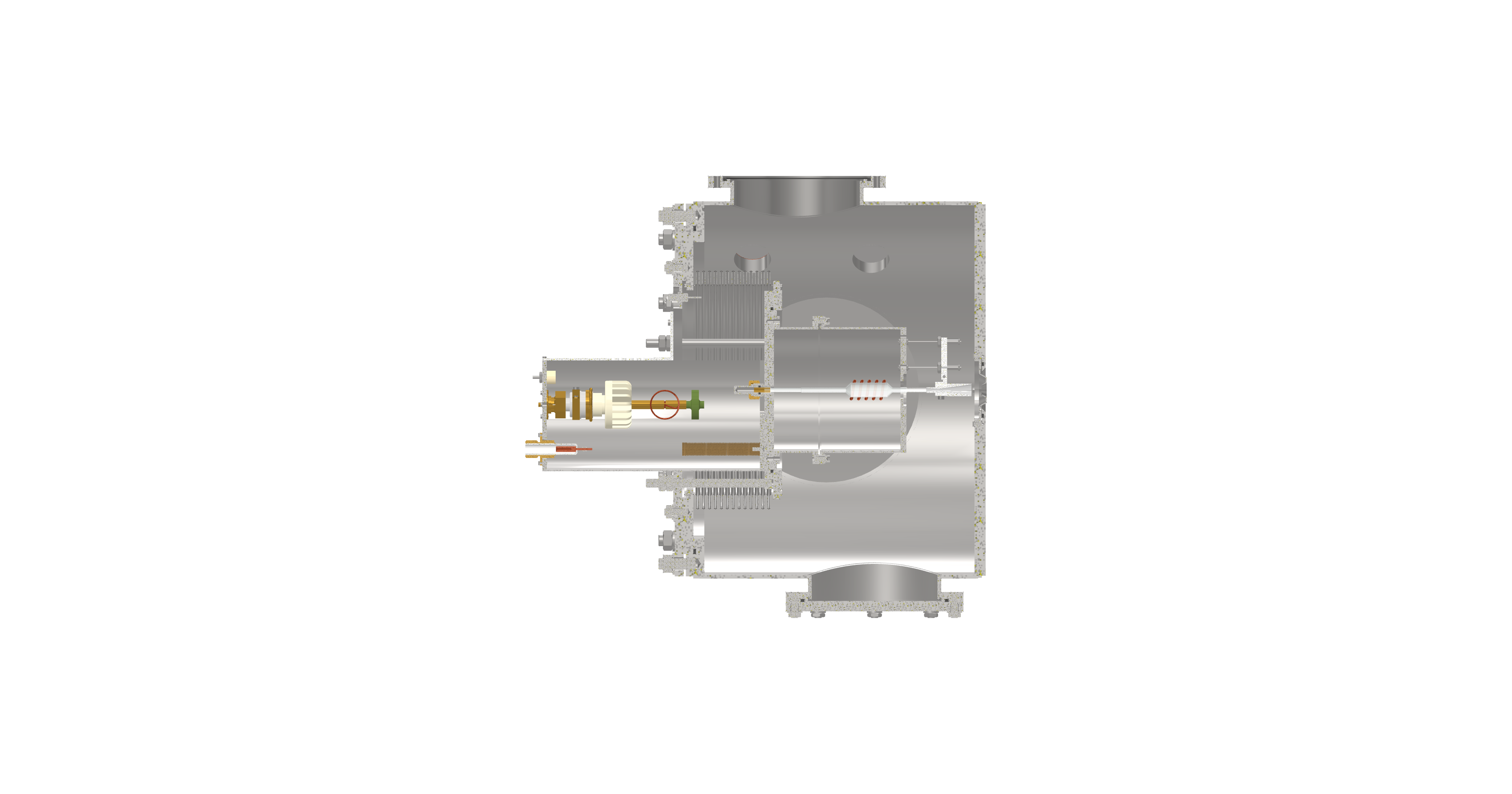 1
2
1
SPI polarized atomic beam source
PolFusion polarized atomic beam source
2
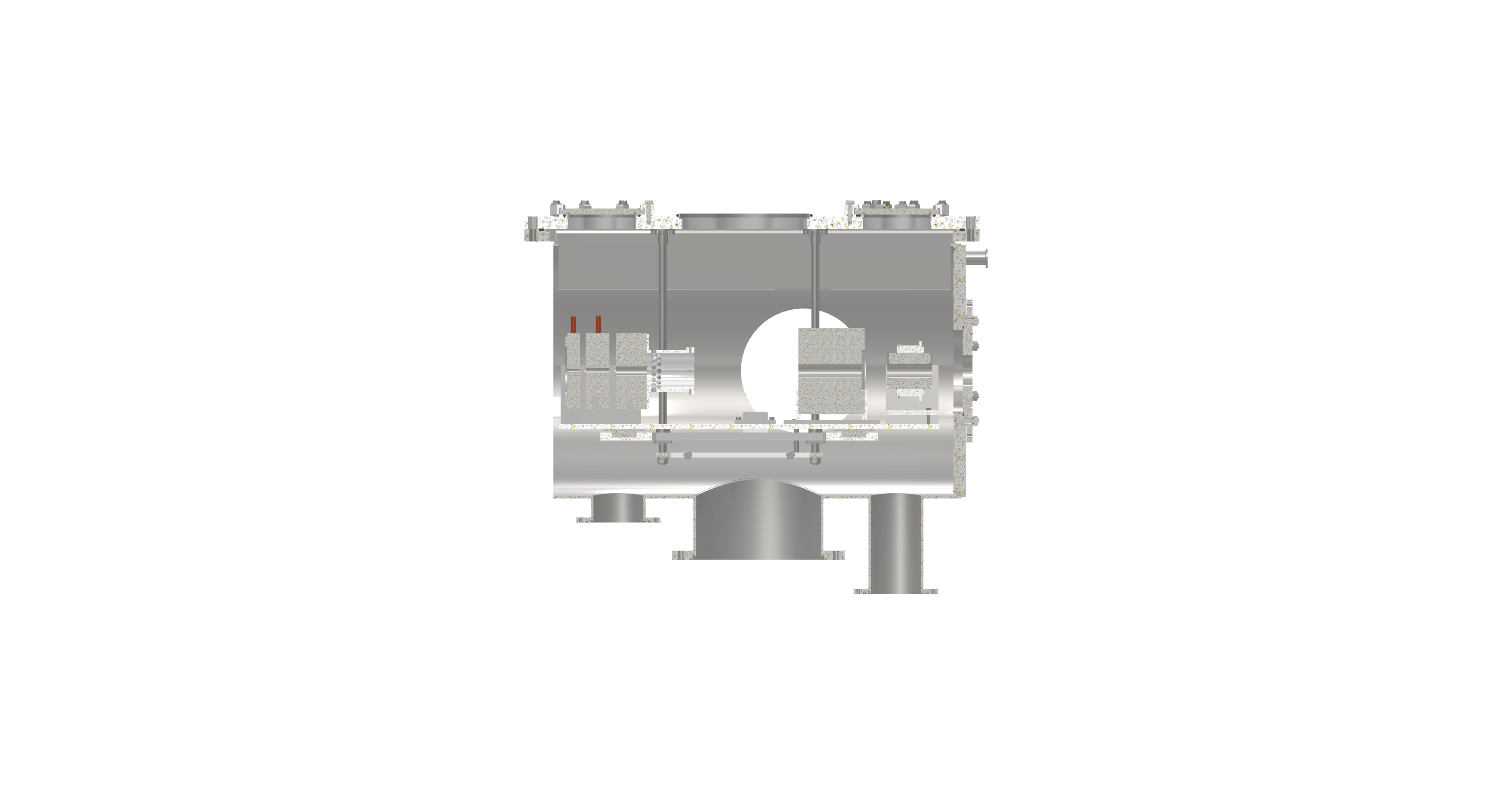 Radio frequency dissociator
Polarizer
3
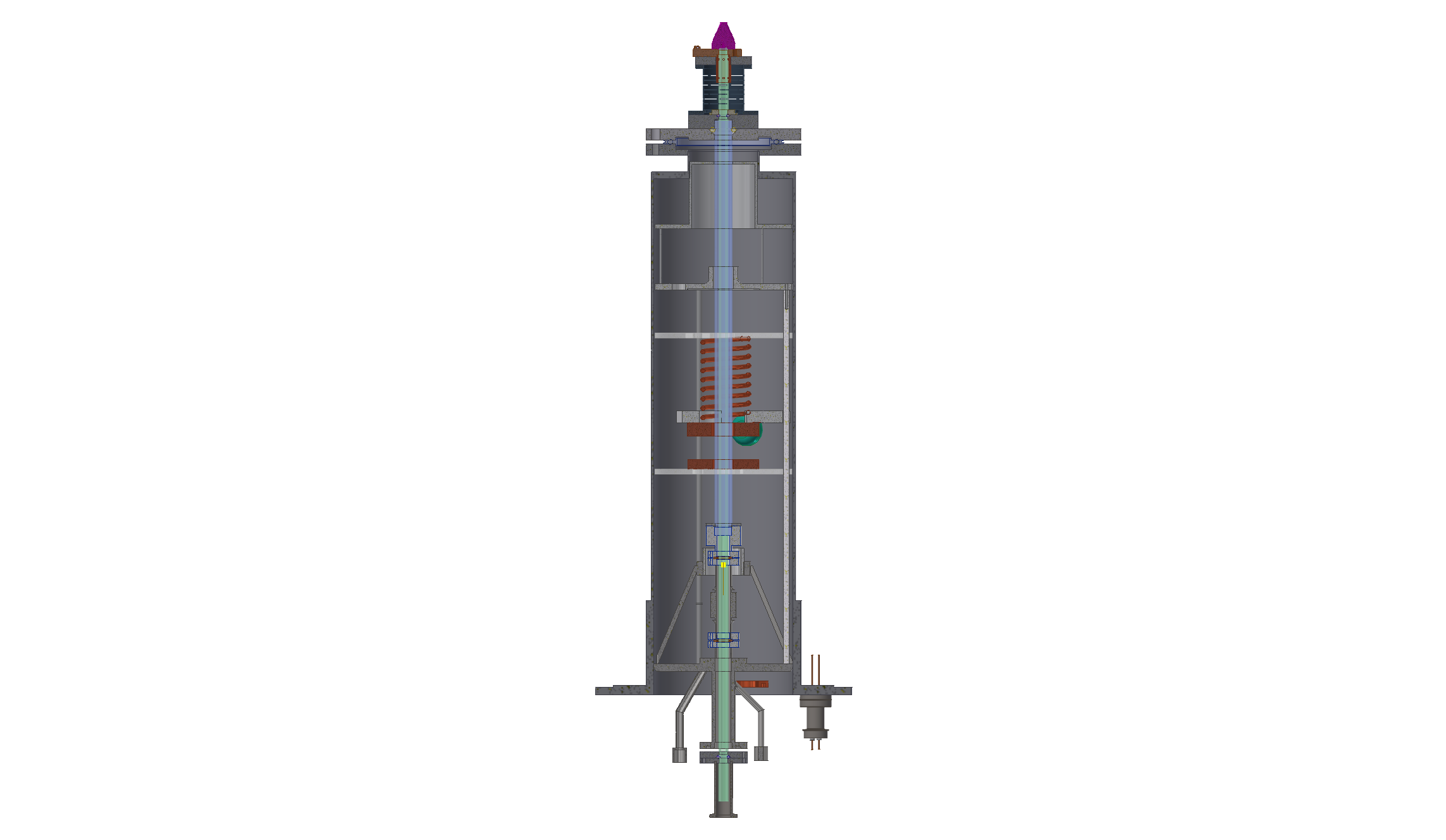 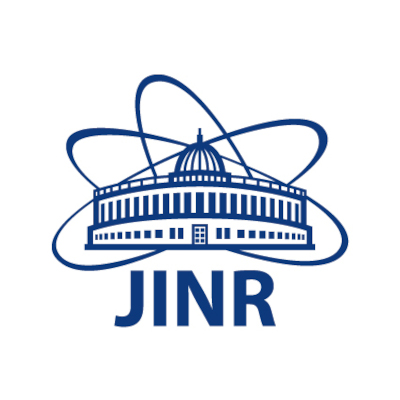 RF -  dissociator
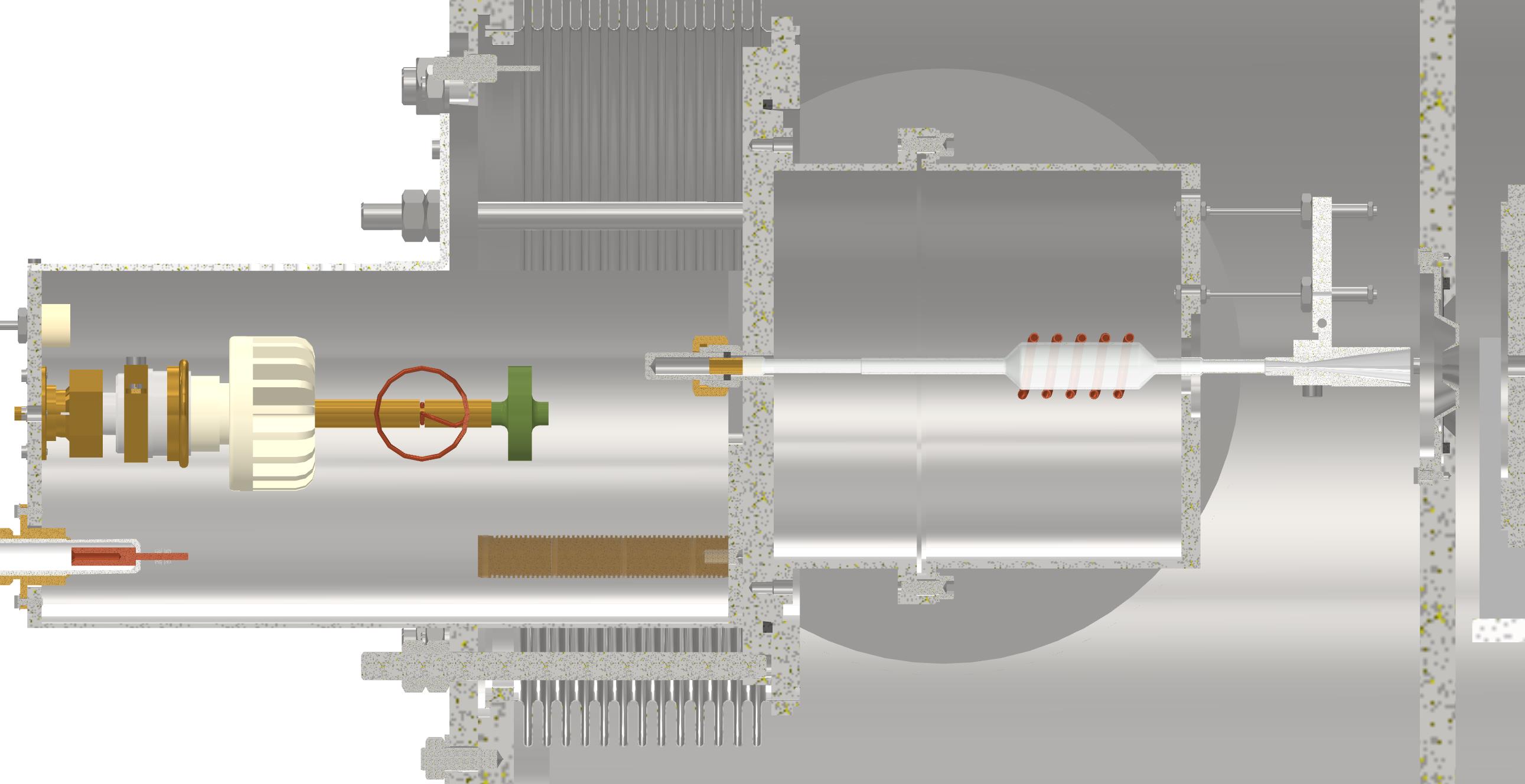 PolFusion dissociator
SPI dissociator
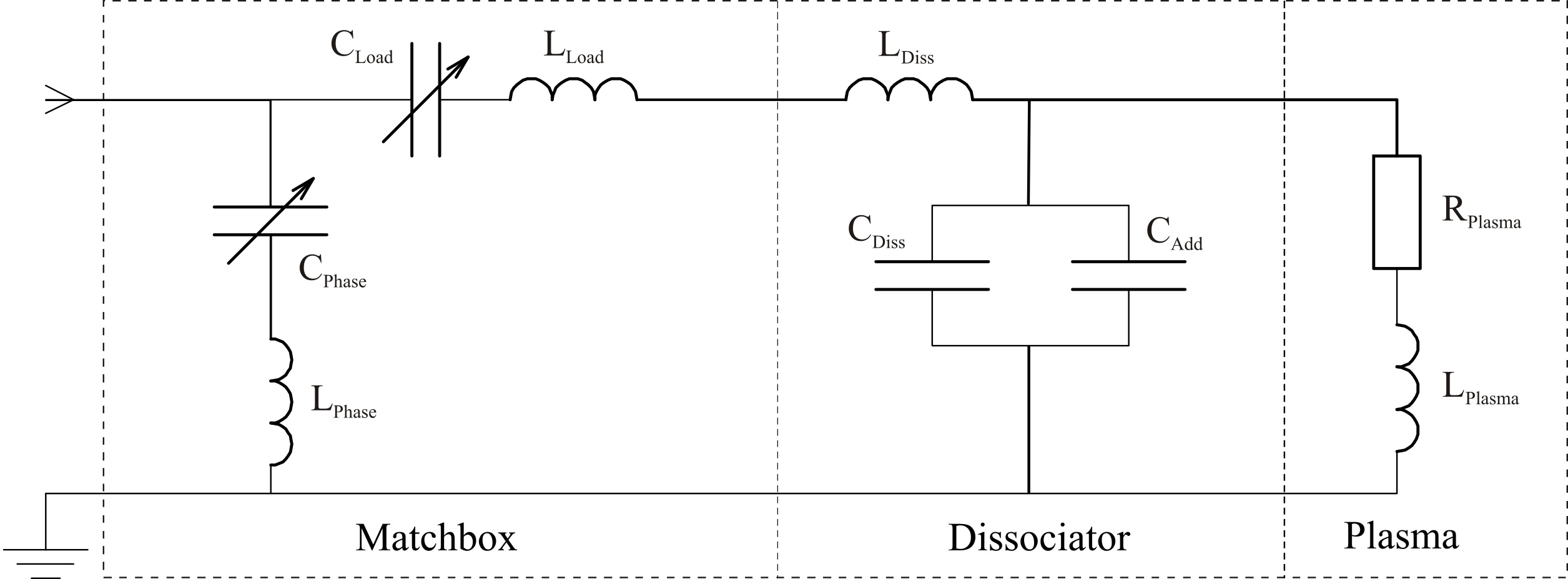 4
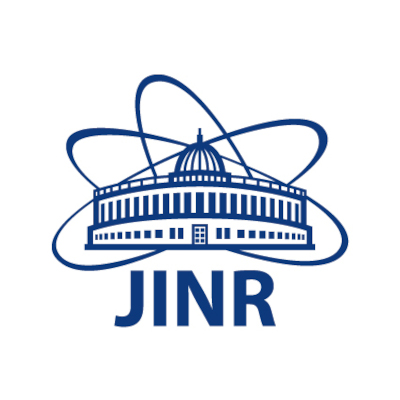 Multipolar magnetic system
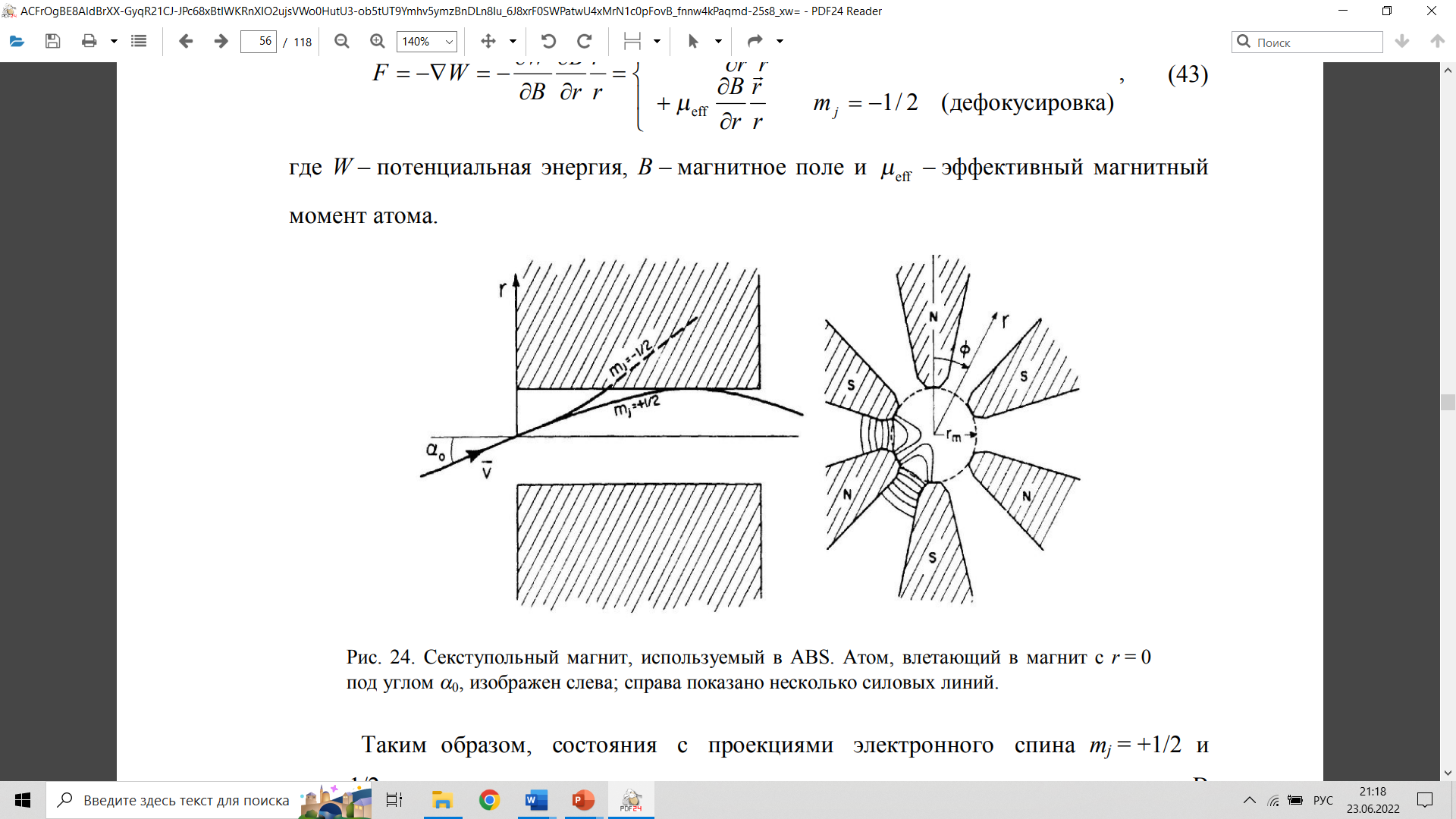 5
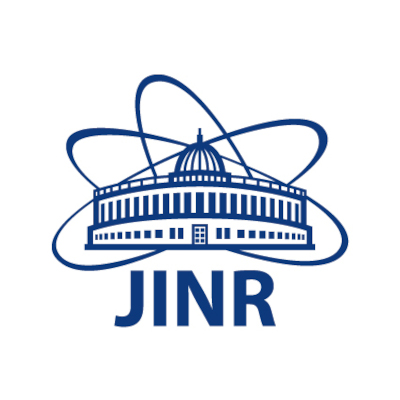 Radio - frequency transition cells
Fin   - Fout = ΔF = ±1,0 and Δm = ±1,0
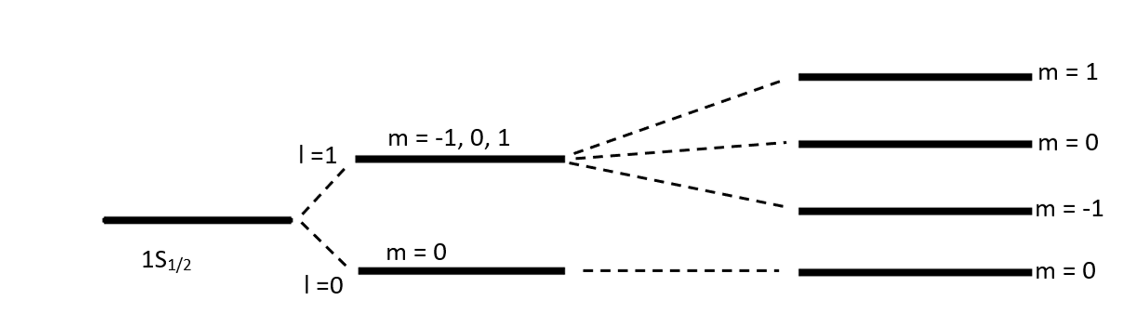 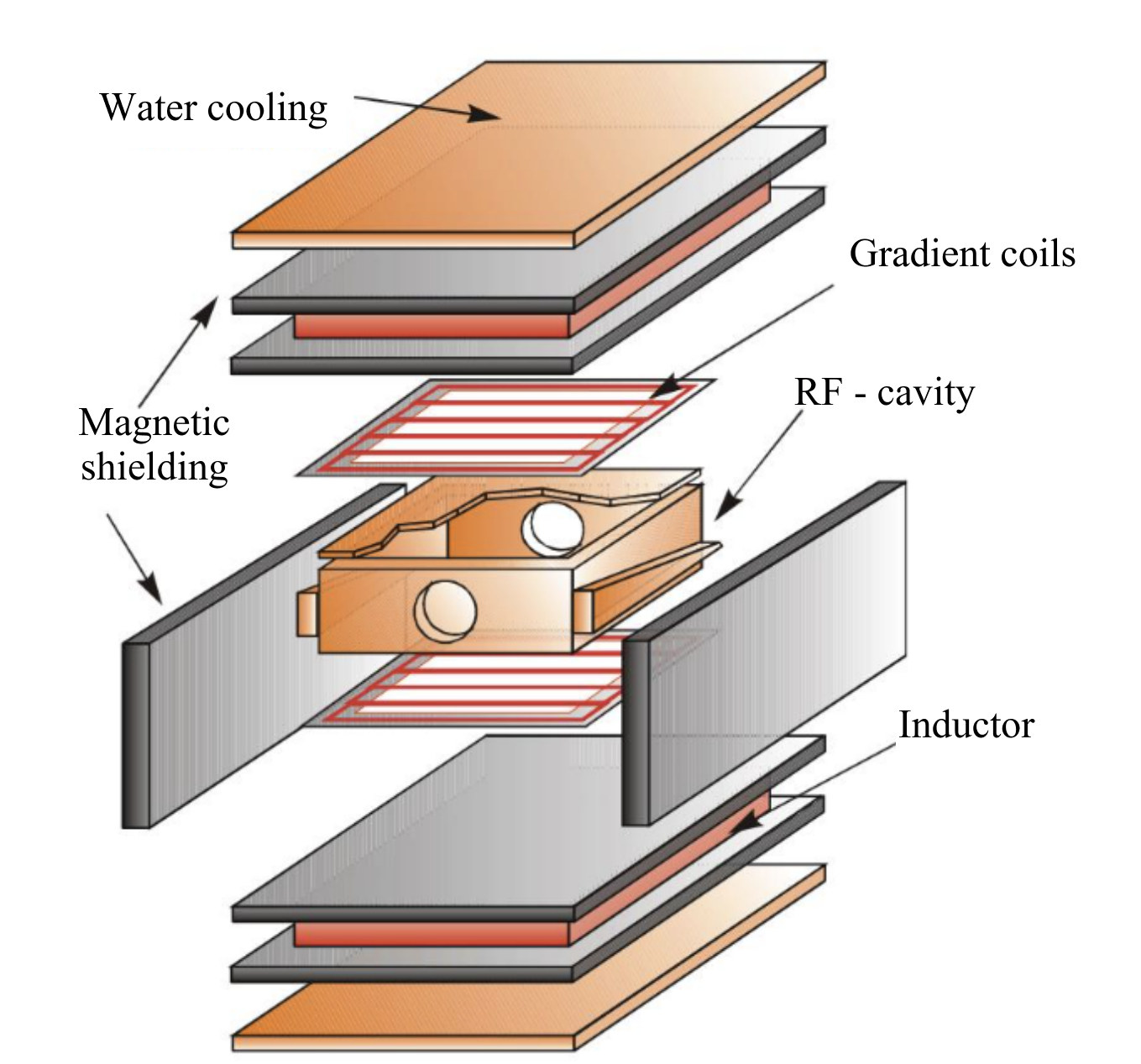 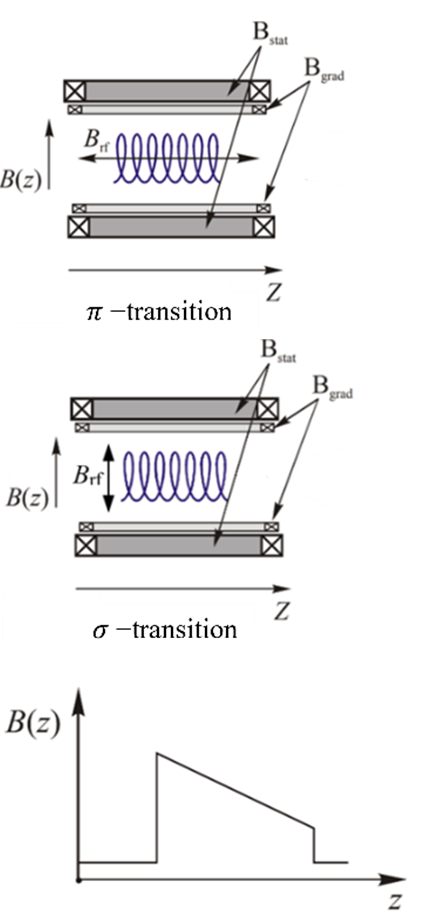 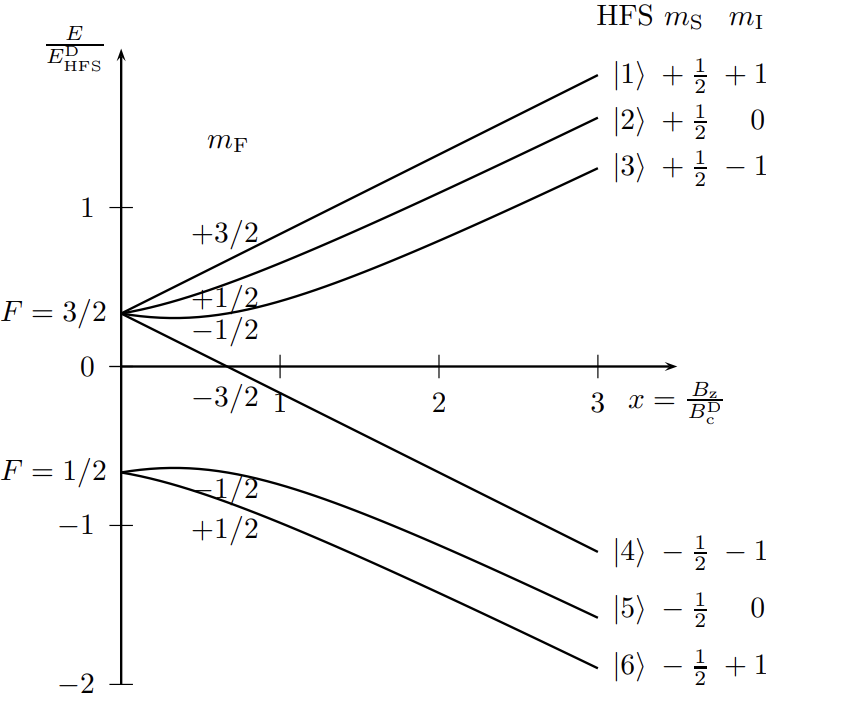 6
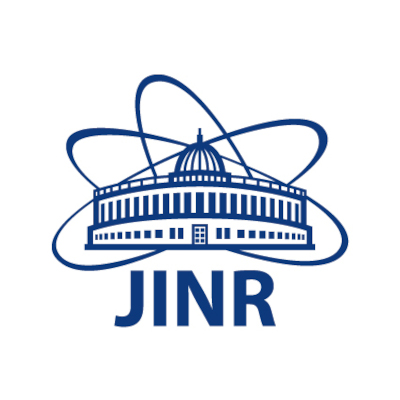 Polarization of the gas target
7
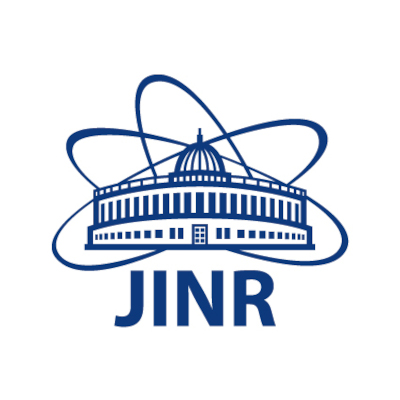 Initial data generator
The atomic beam is defined by an event generator that produces a particle with the following parameters:
1. Particle coordinates (z, r)
Velocity distributions
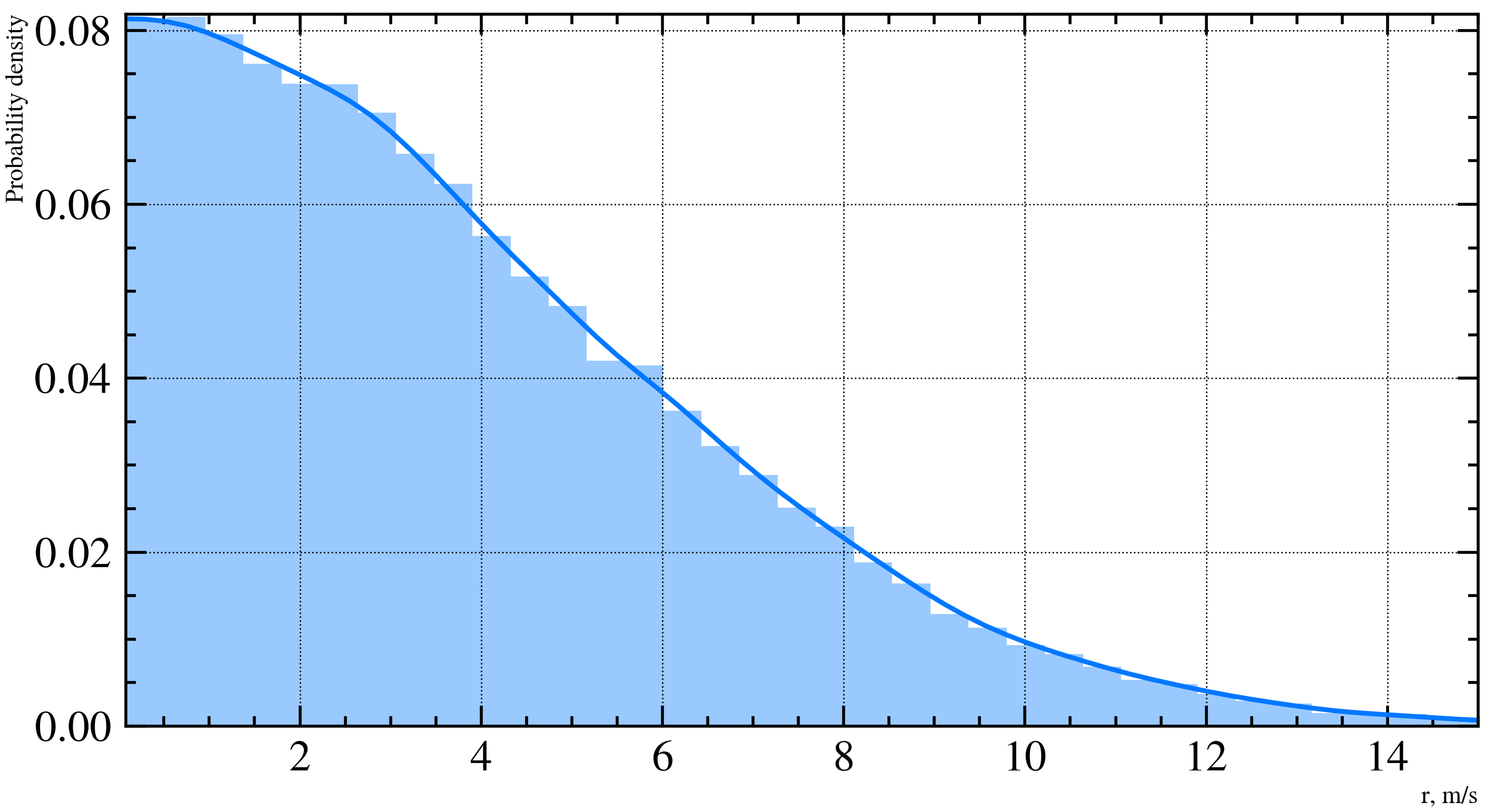 Beam profile
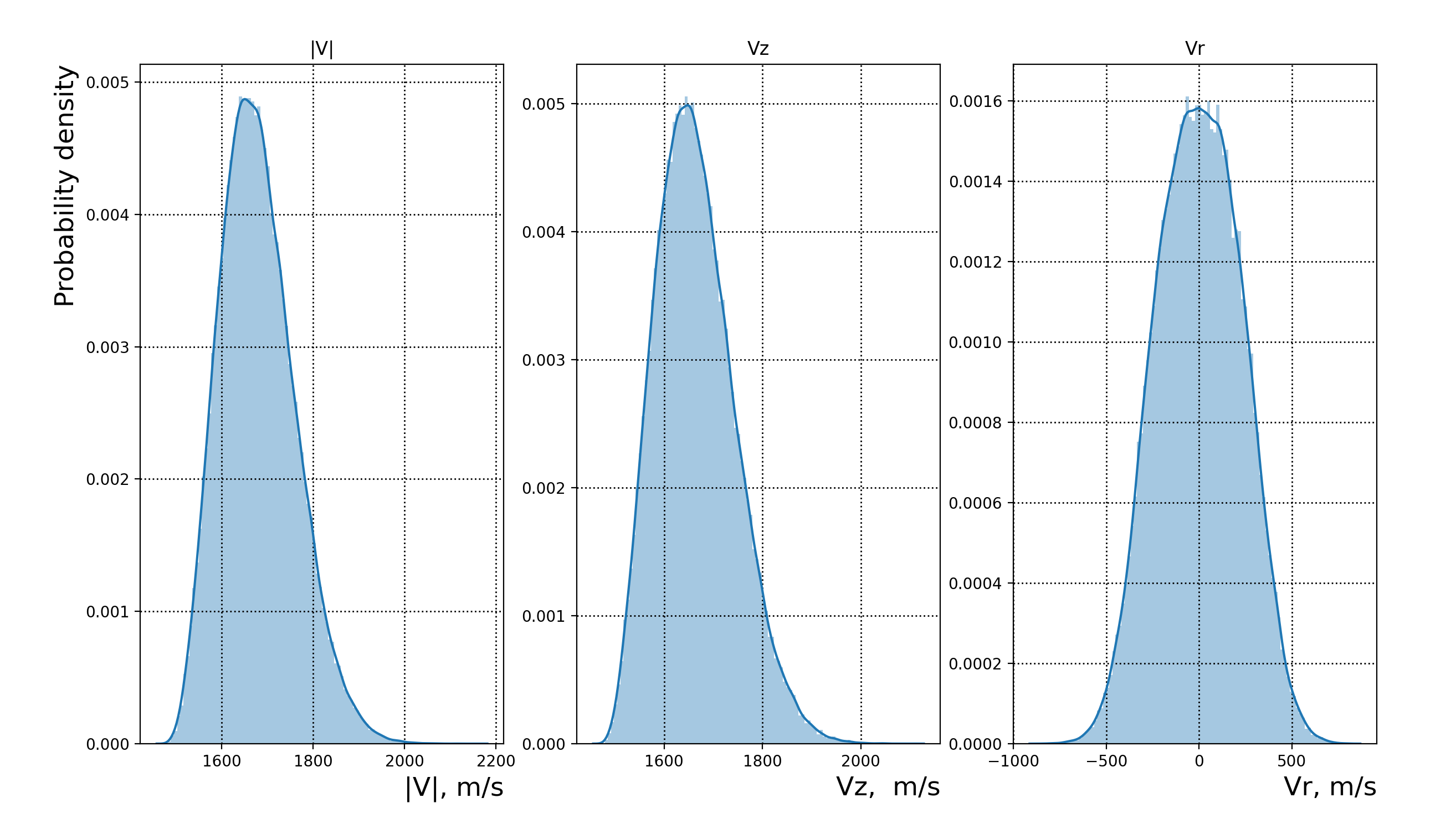 μ = 0
σ = r0.
2. The projection of the total atomic spin
The polarization of the particle is defined according to a uniform distribution, so that the initial atomic beam is unpolarized.
8
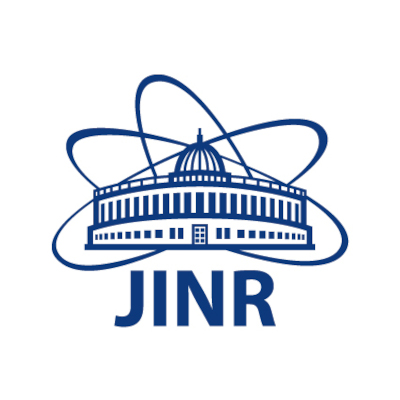 Modelling multipolar magnetic system
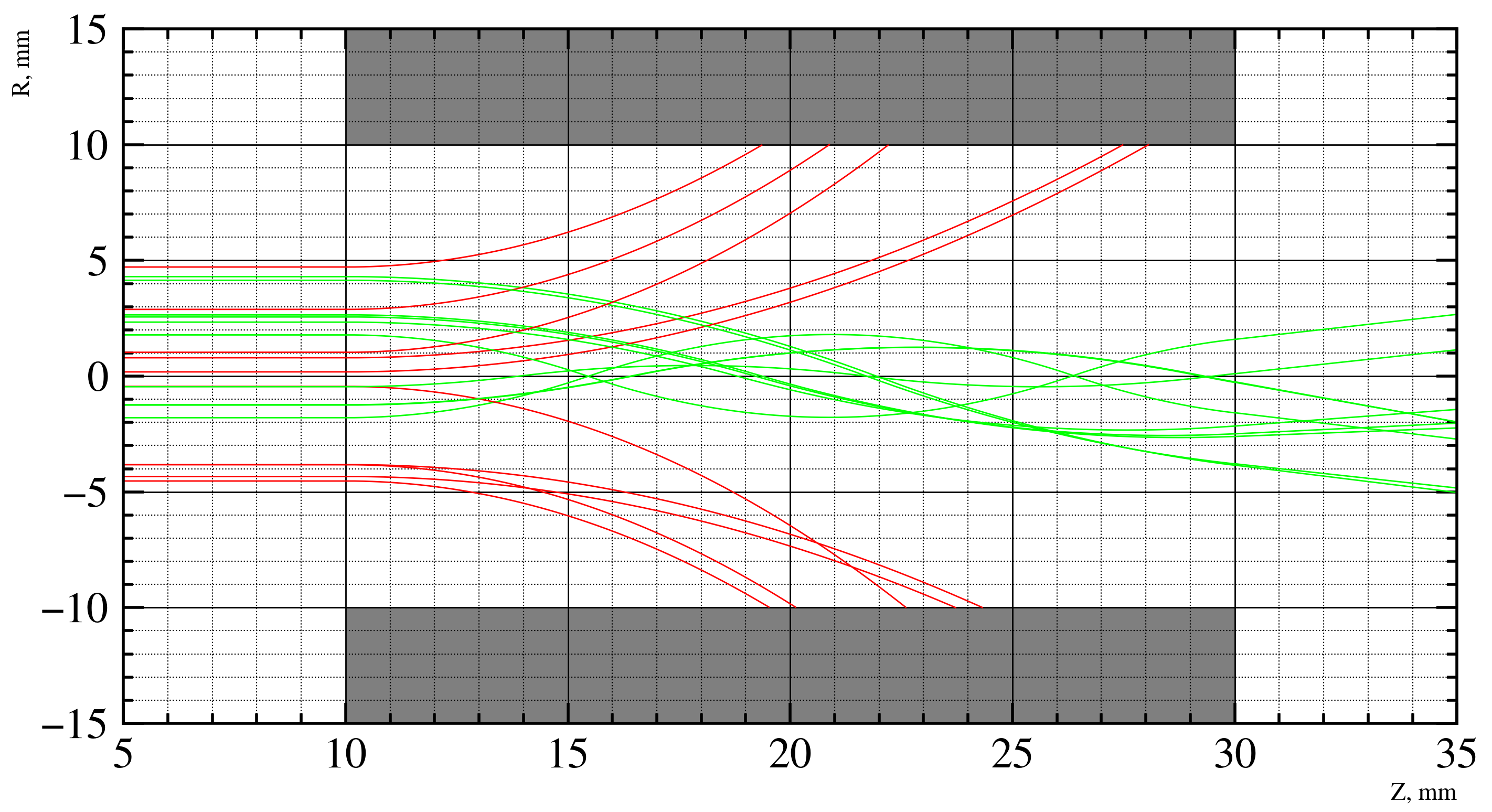 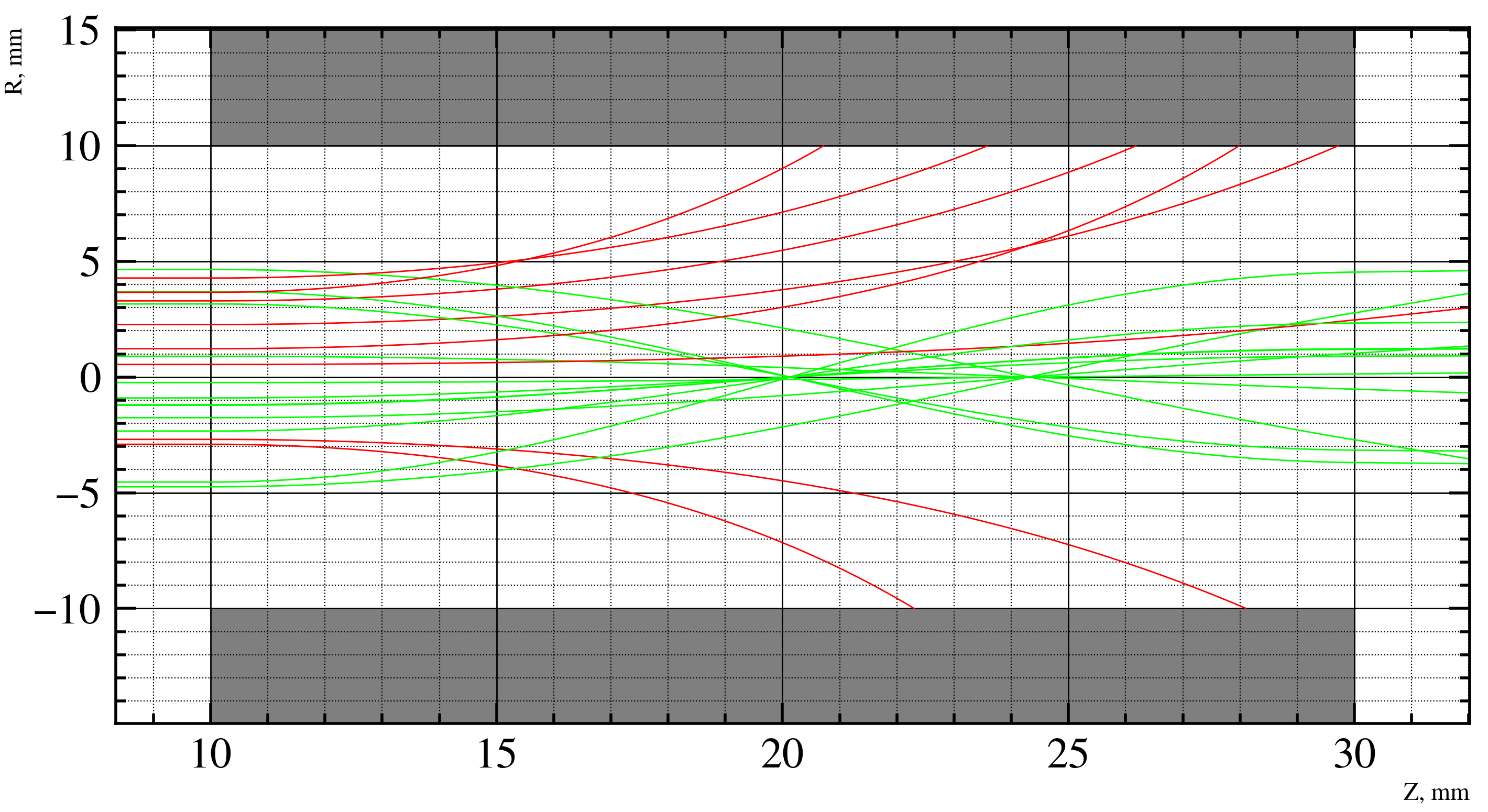 a
b
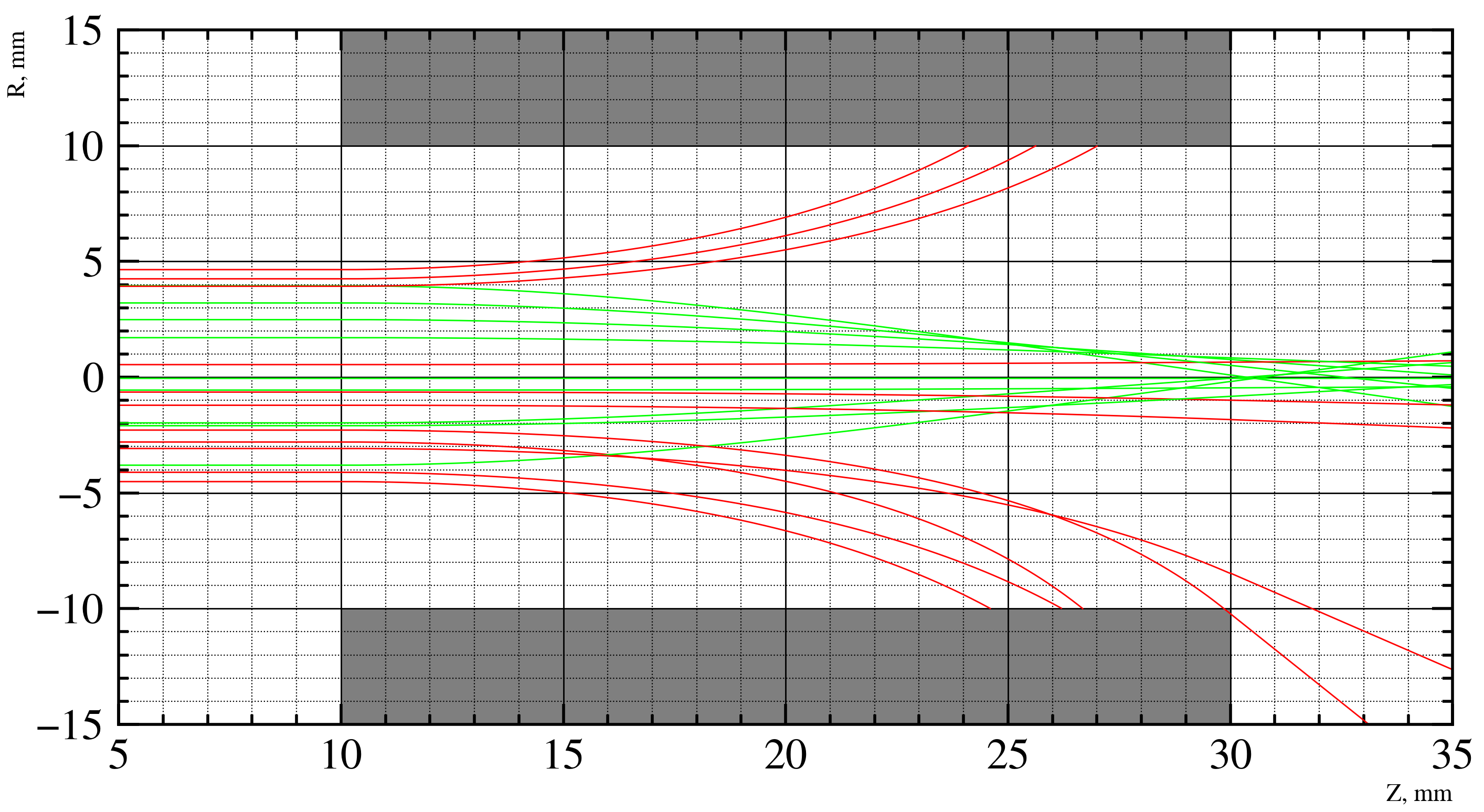 c
a - Sextupole magnetic lens, b - Quadrupole magnetic lens, c - Octupole magnetic lens. Atoms with a negative projection of the electron spin are indicated in red, while atoms with a positive projection of the electron spin are indicated in green.
9
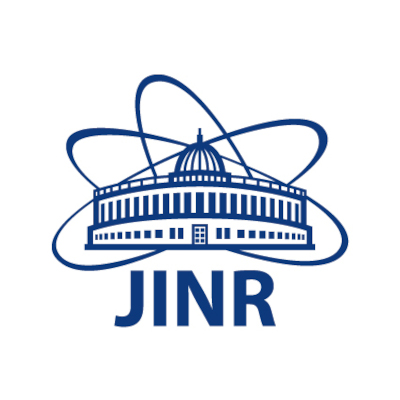 Modelling multipolar magnetic system (SPI ABS)
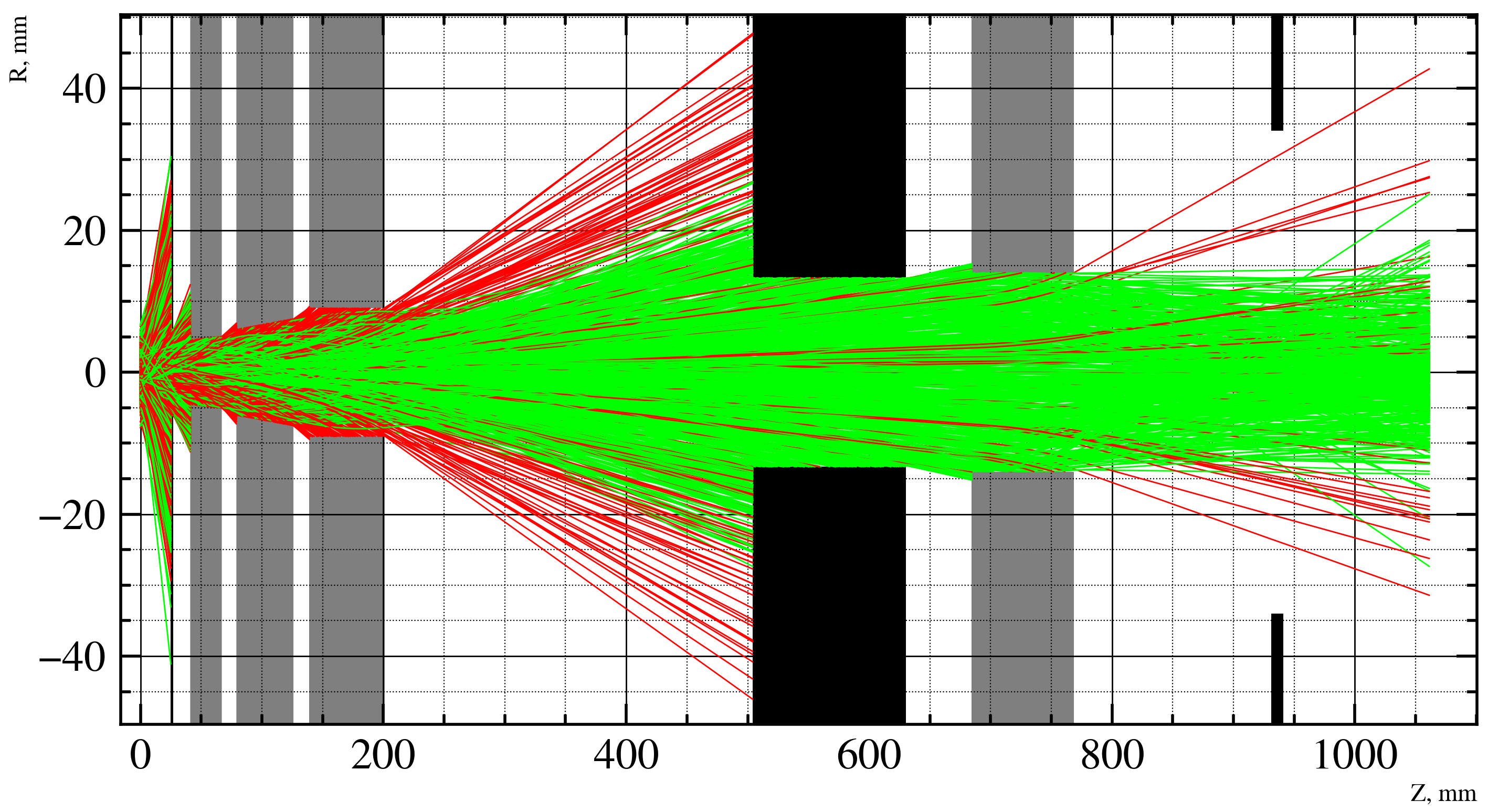 3
1
2
3
2
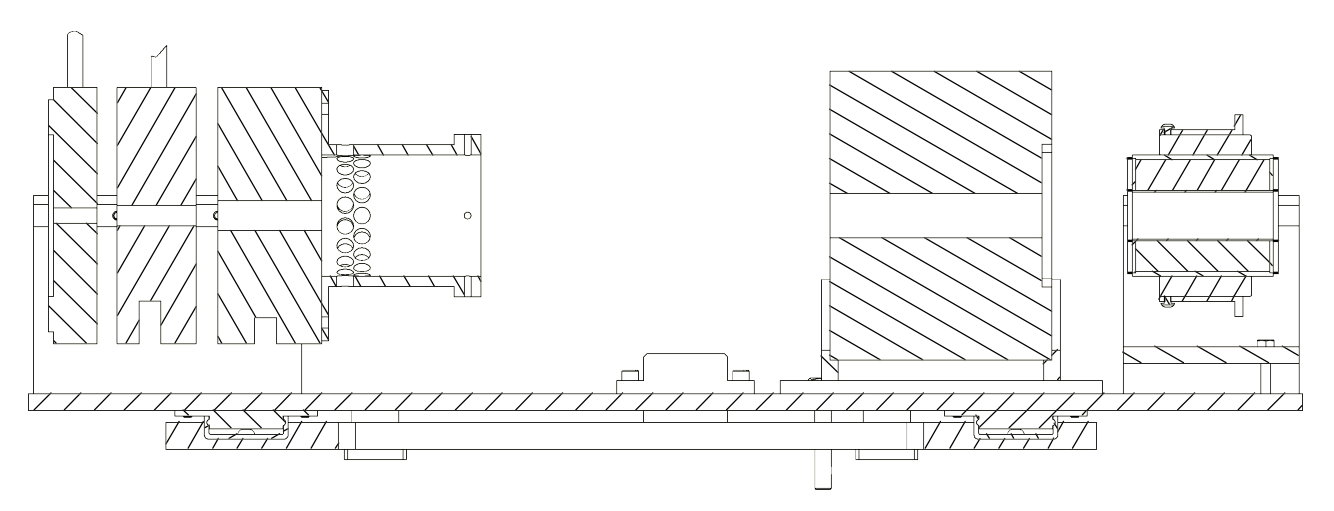 1 - the first three sextupole lenses,
2 - the wall, 
3 - the sextupole lens
1
10
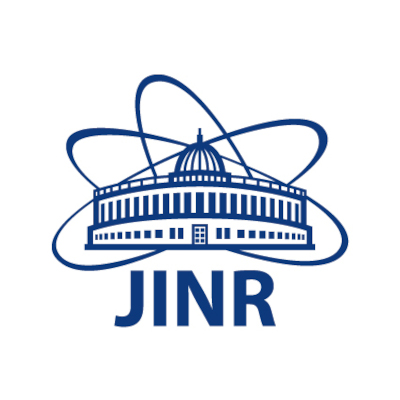 Modelling polarizer (PolFusion ABS)
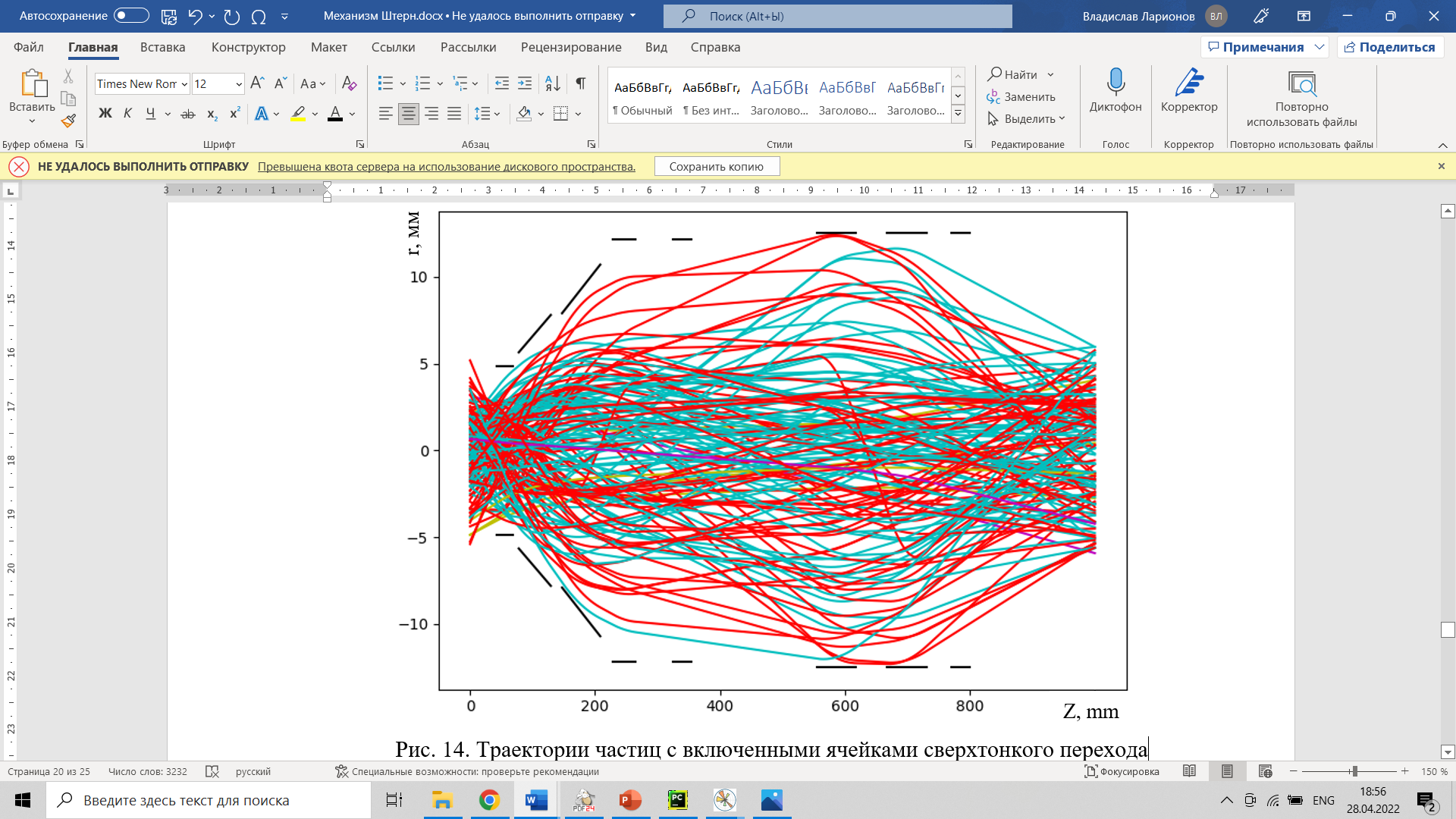 Intensity 0.17%Vector polarization -0,9
Tensor polarization 0,86
11
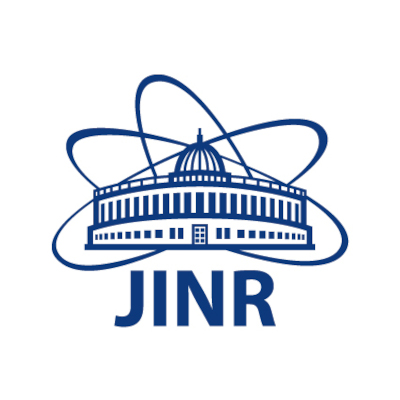 Checking the performance of the polarizer simulation
12
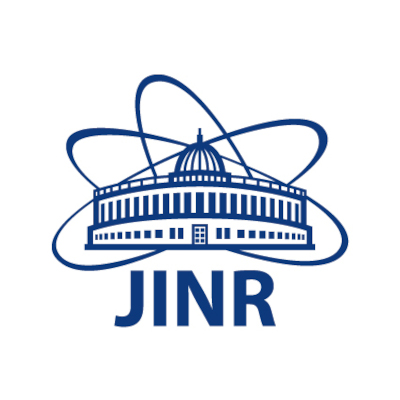 Choosing the optimal PABS design (PolFusion)
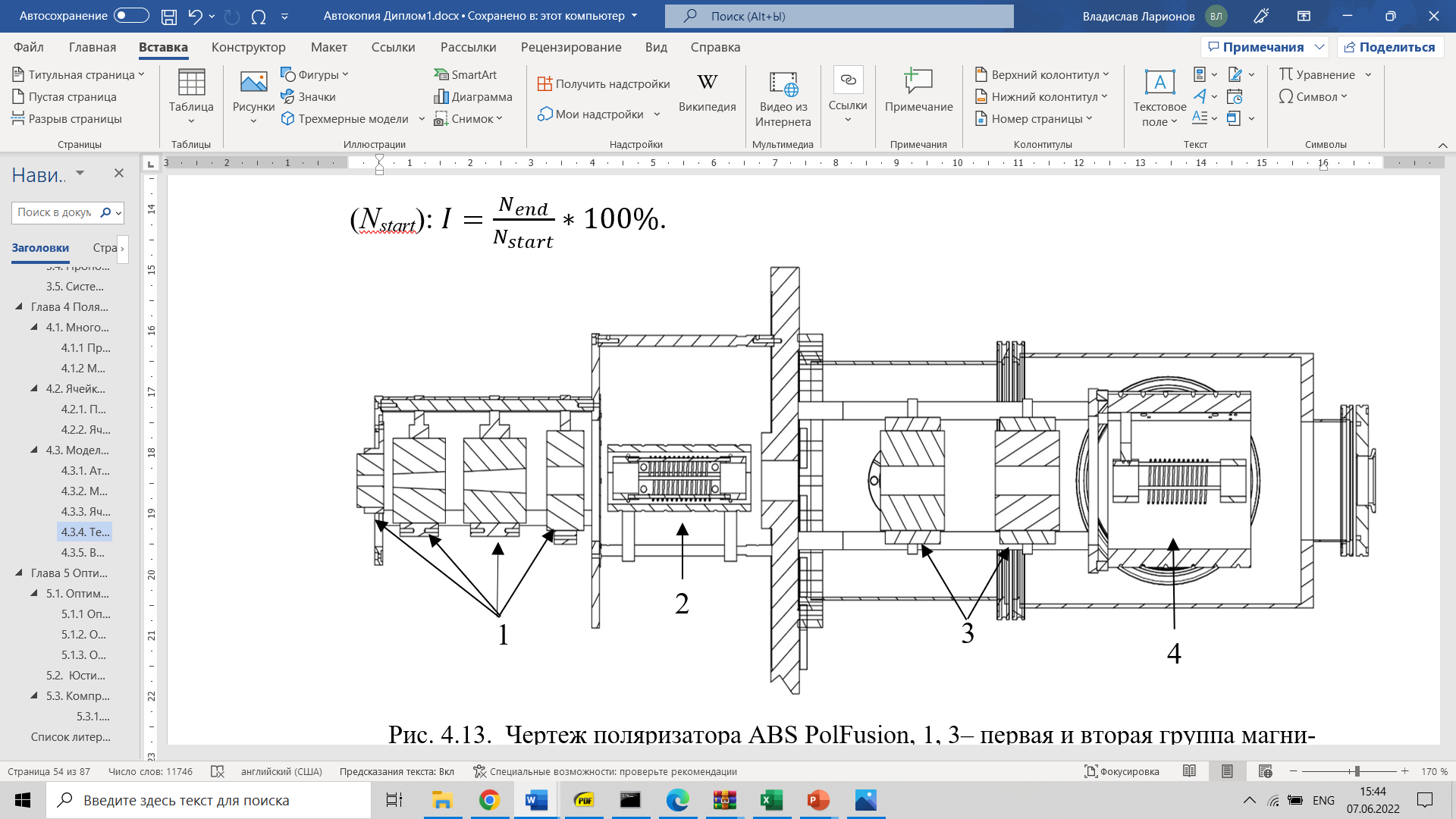 13
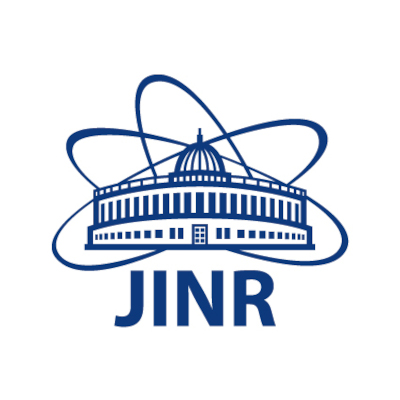 PABS optimization based on nozzle temperature
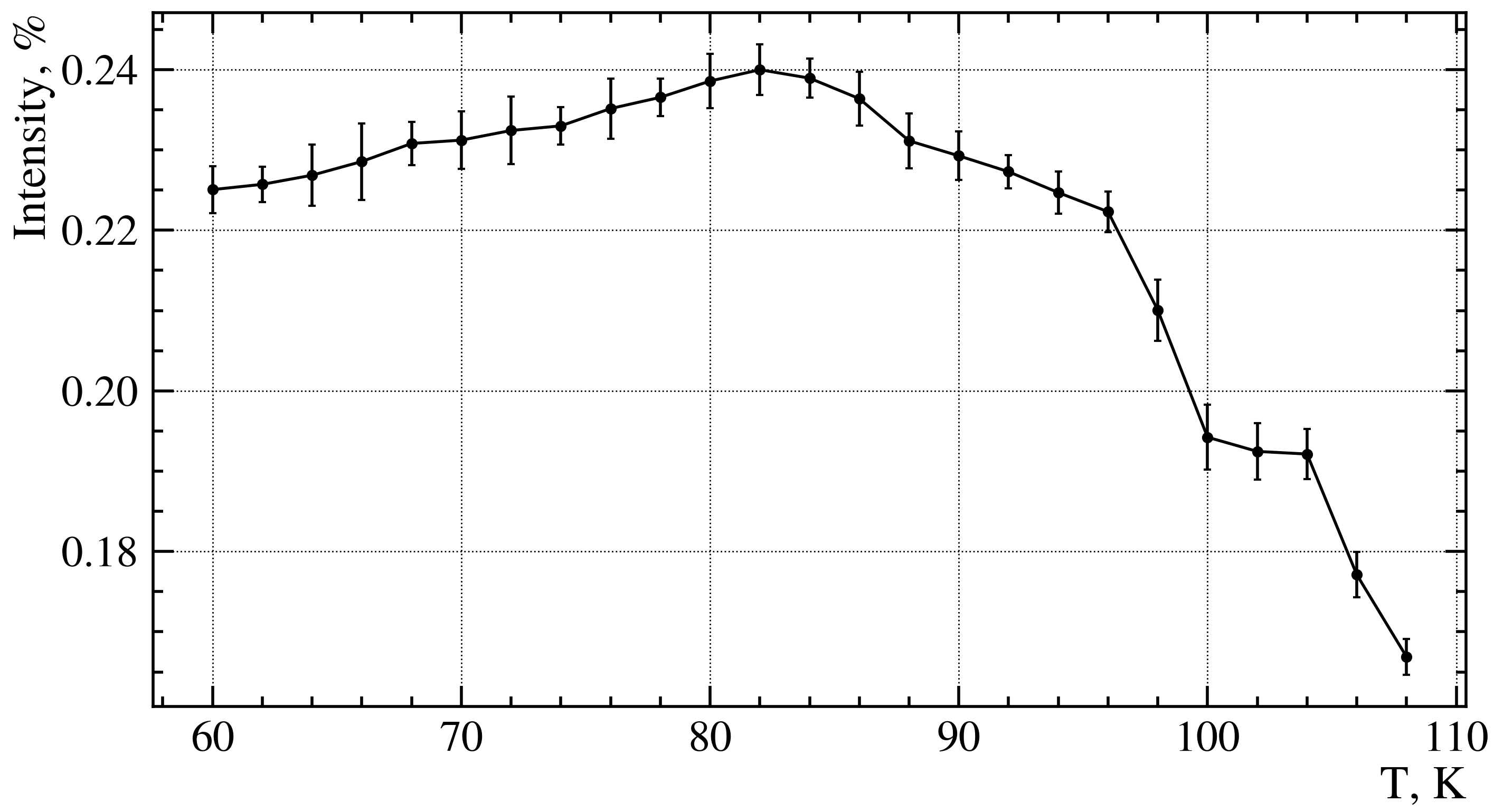 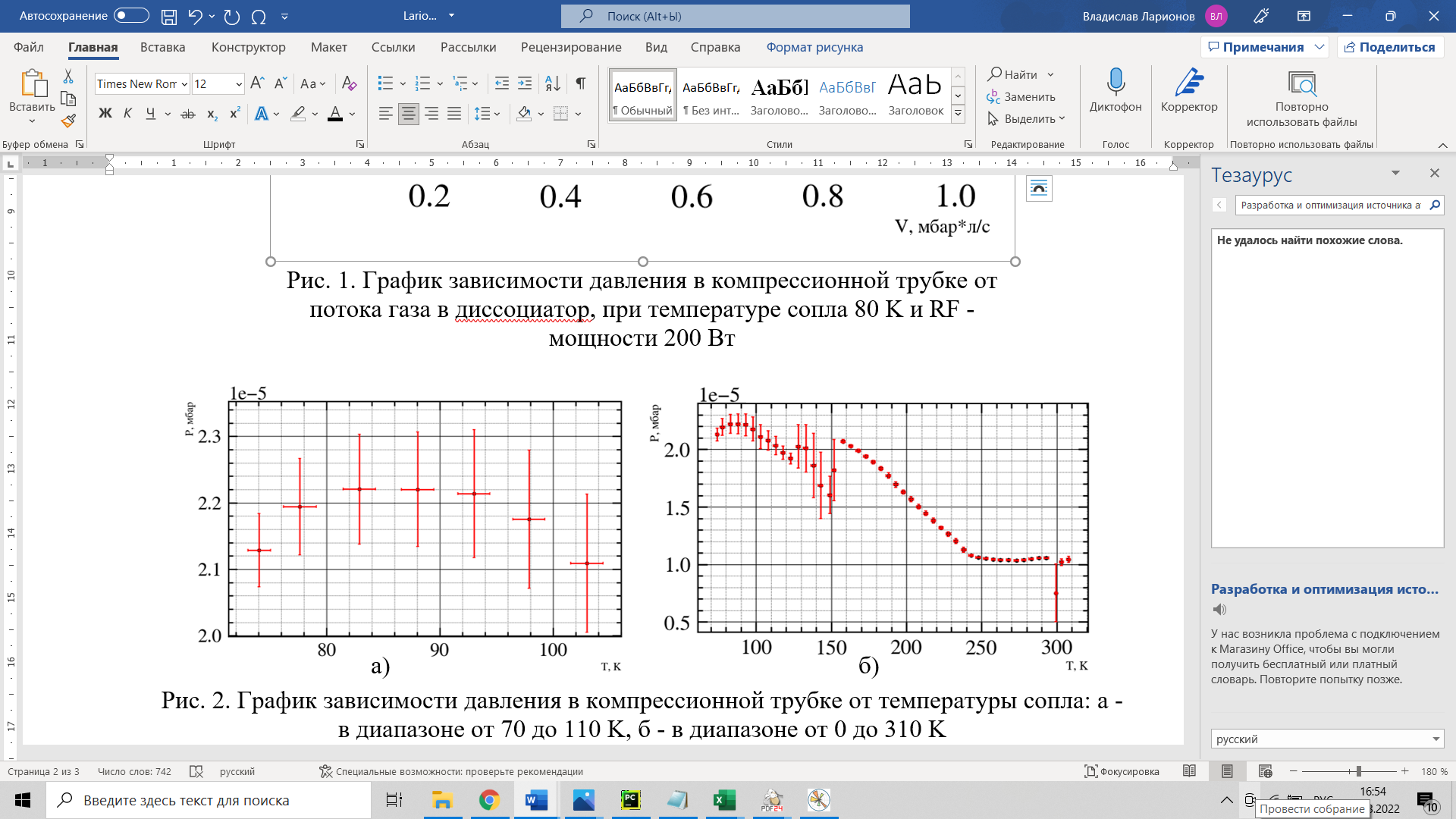 a
P, mBar
T, K
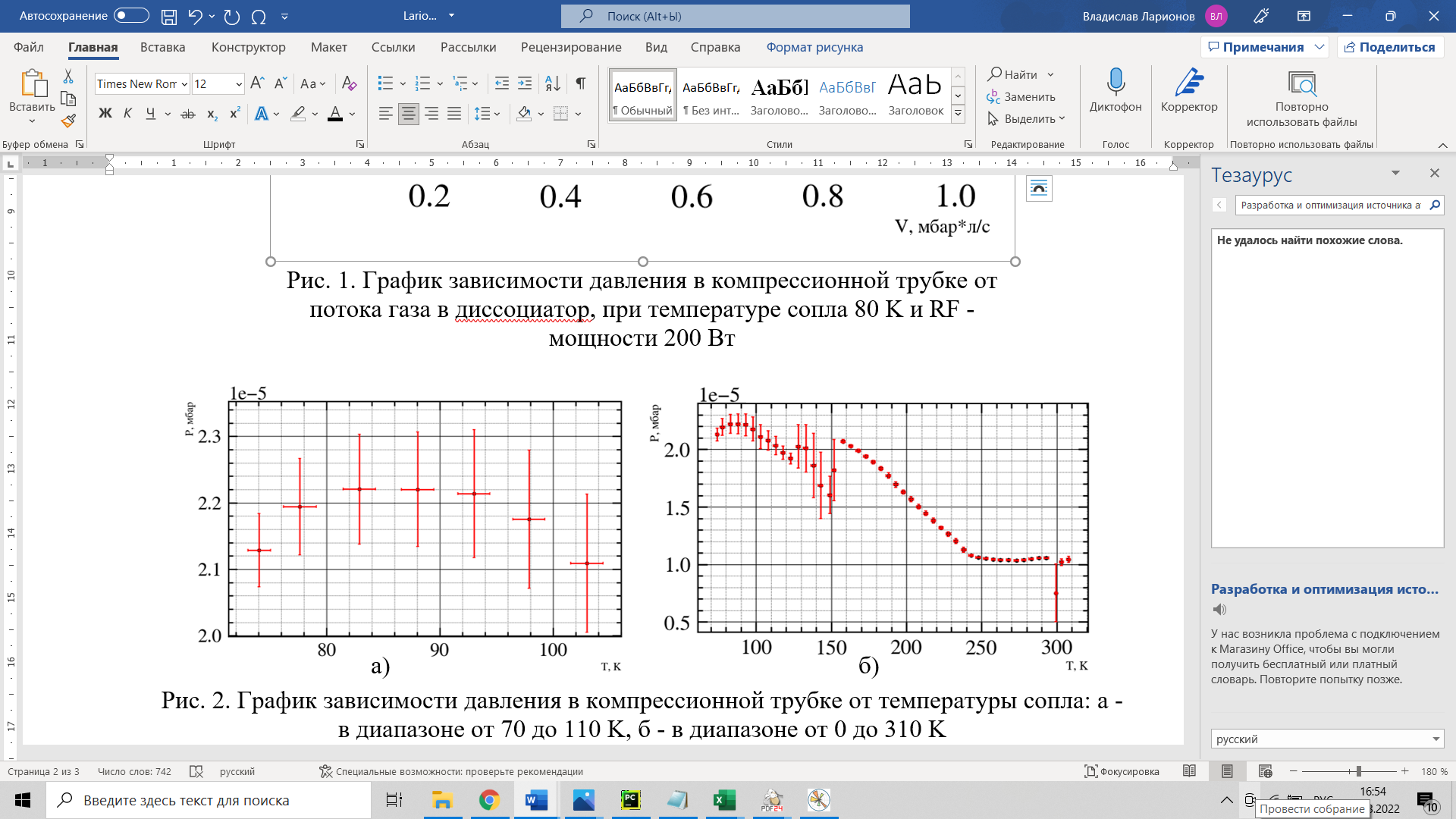 b
P, mBar
Graph of the dependence of intensity on nozzle temperature (calculated)
Graph of the dependence of pressure in the compression tube on the nozzle temperature:
a - in the range from 70 to 110 K,
b - in the range from 0 to 310 K.
T, K
14
Conclusion
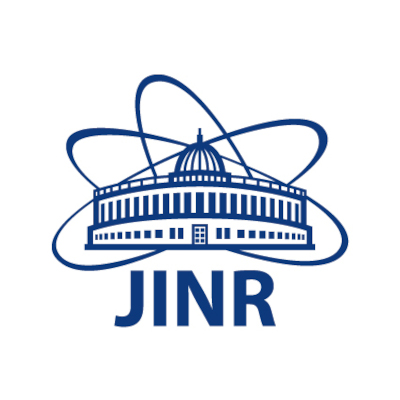 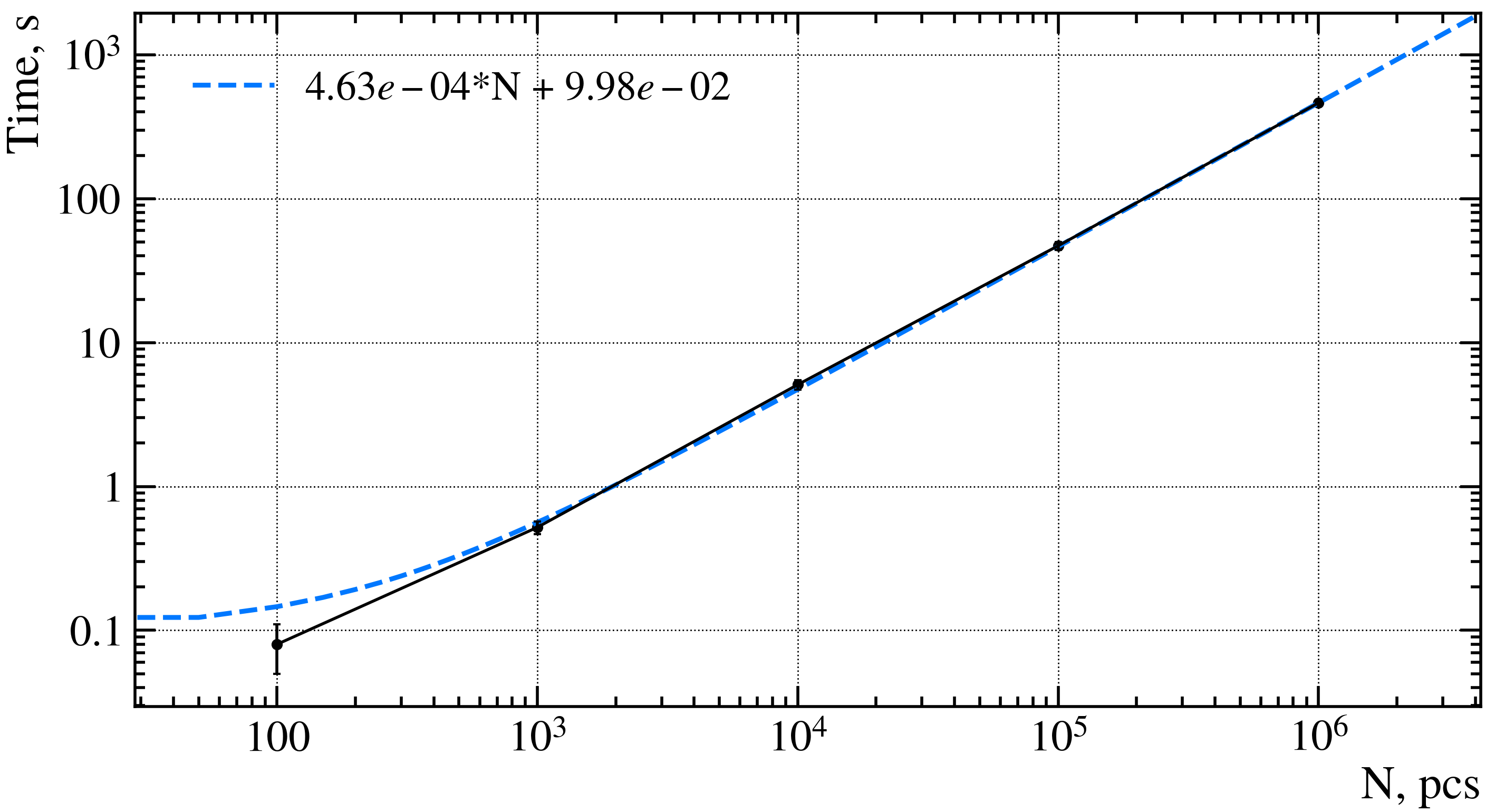 1. The intensity calculated during the simulation aligns very closely with the intensity measured in experimental setups.
2. The degree of polarization calculated during the simulation, taking into account the margin of error, falls within the range of experimental data.
3. The runtime complexity of the program is O(n).
15
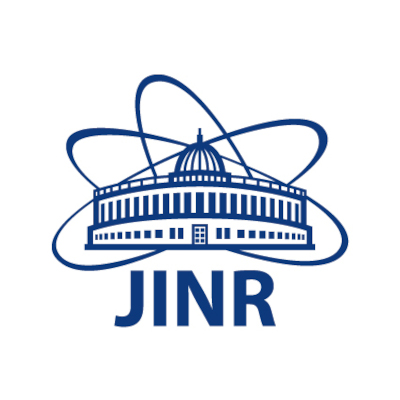 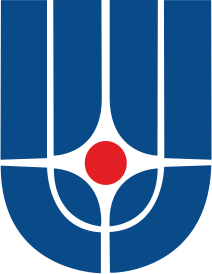 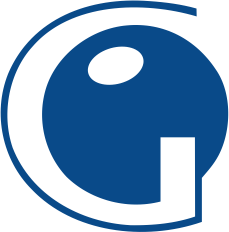 PNPI - NRC KI
Thank you for your attention!
PABS
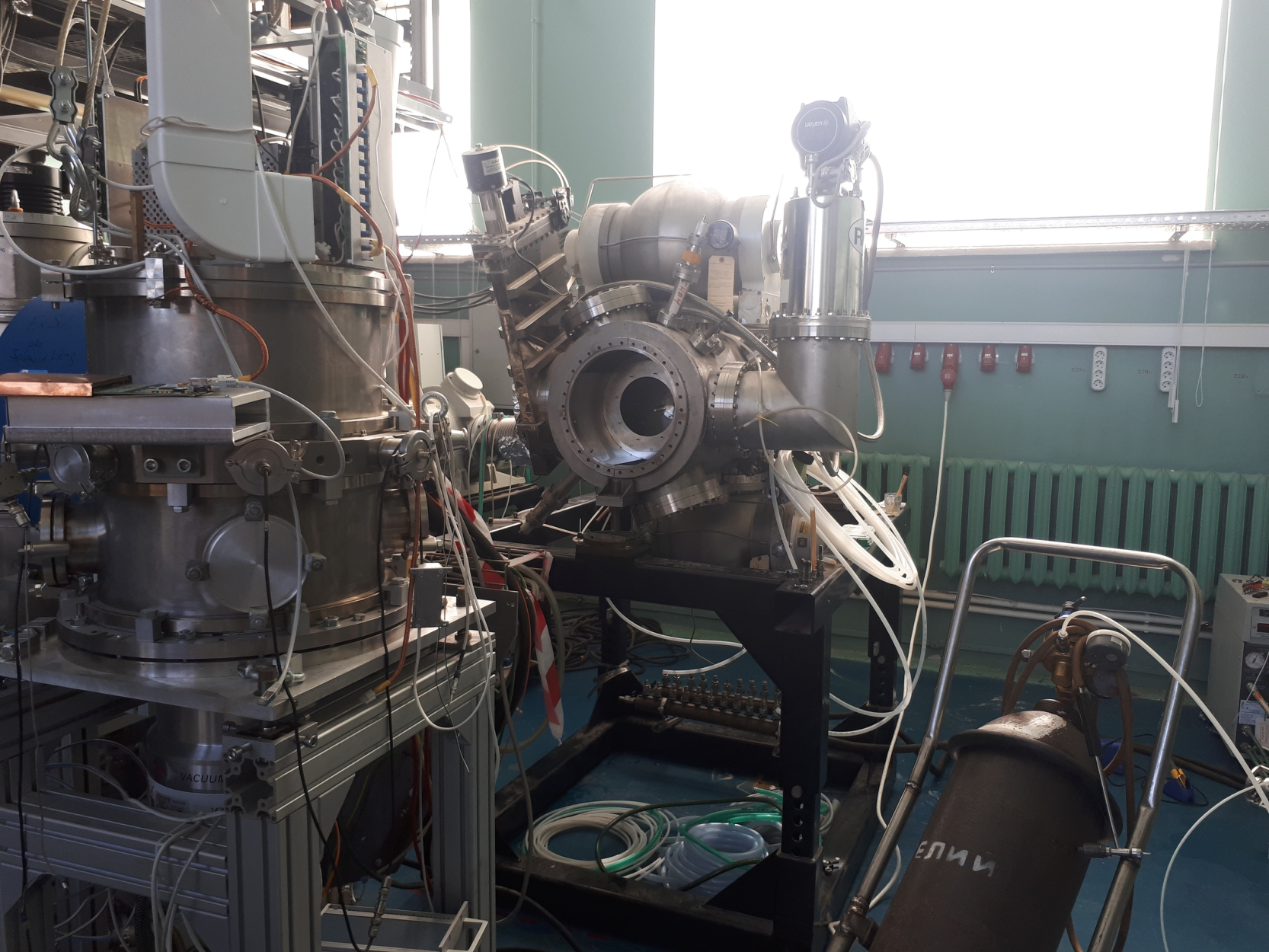 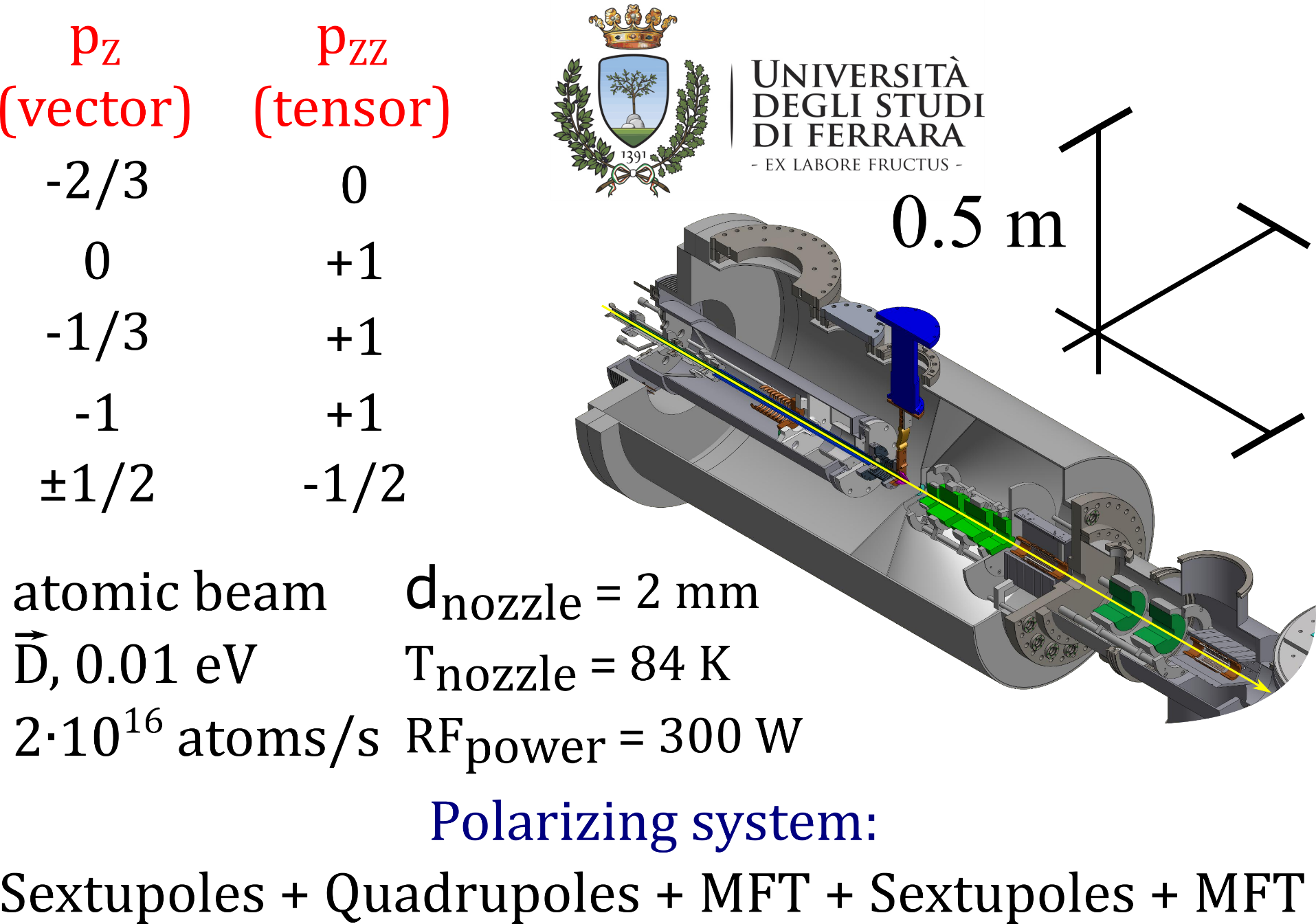 17
POLIS
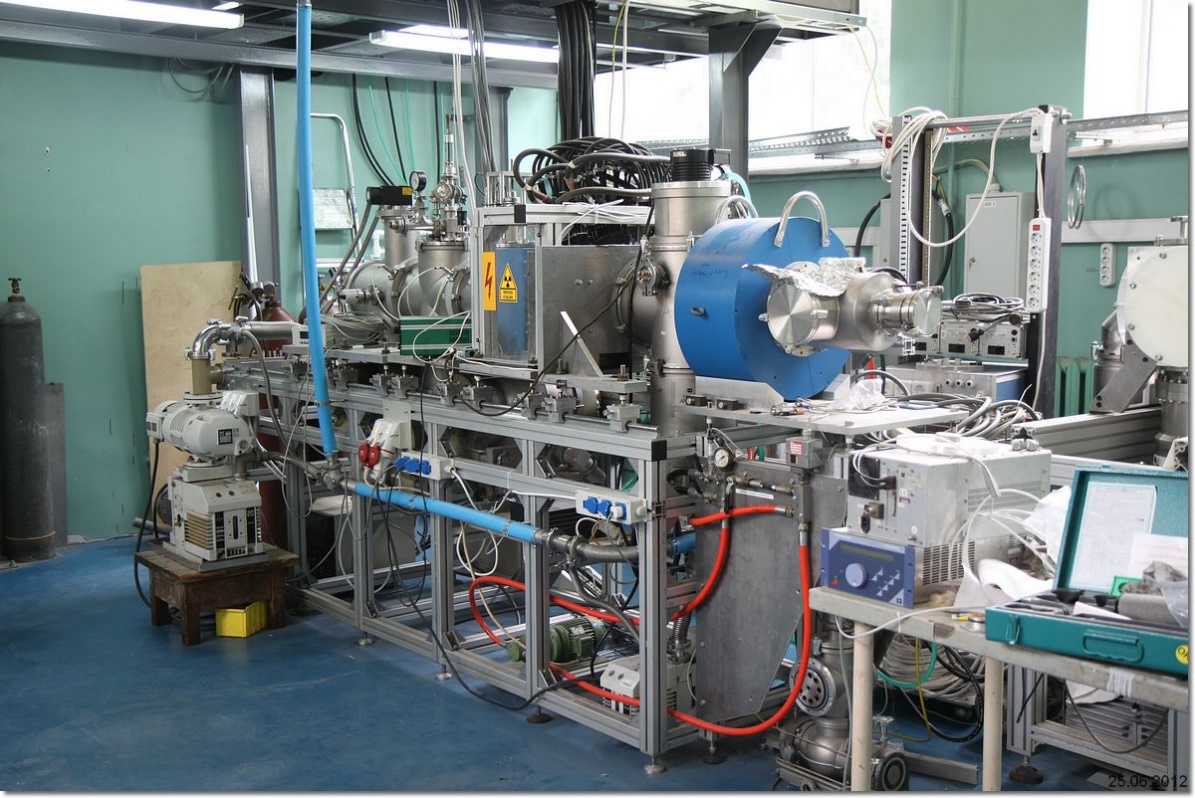 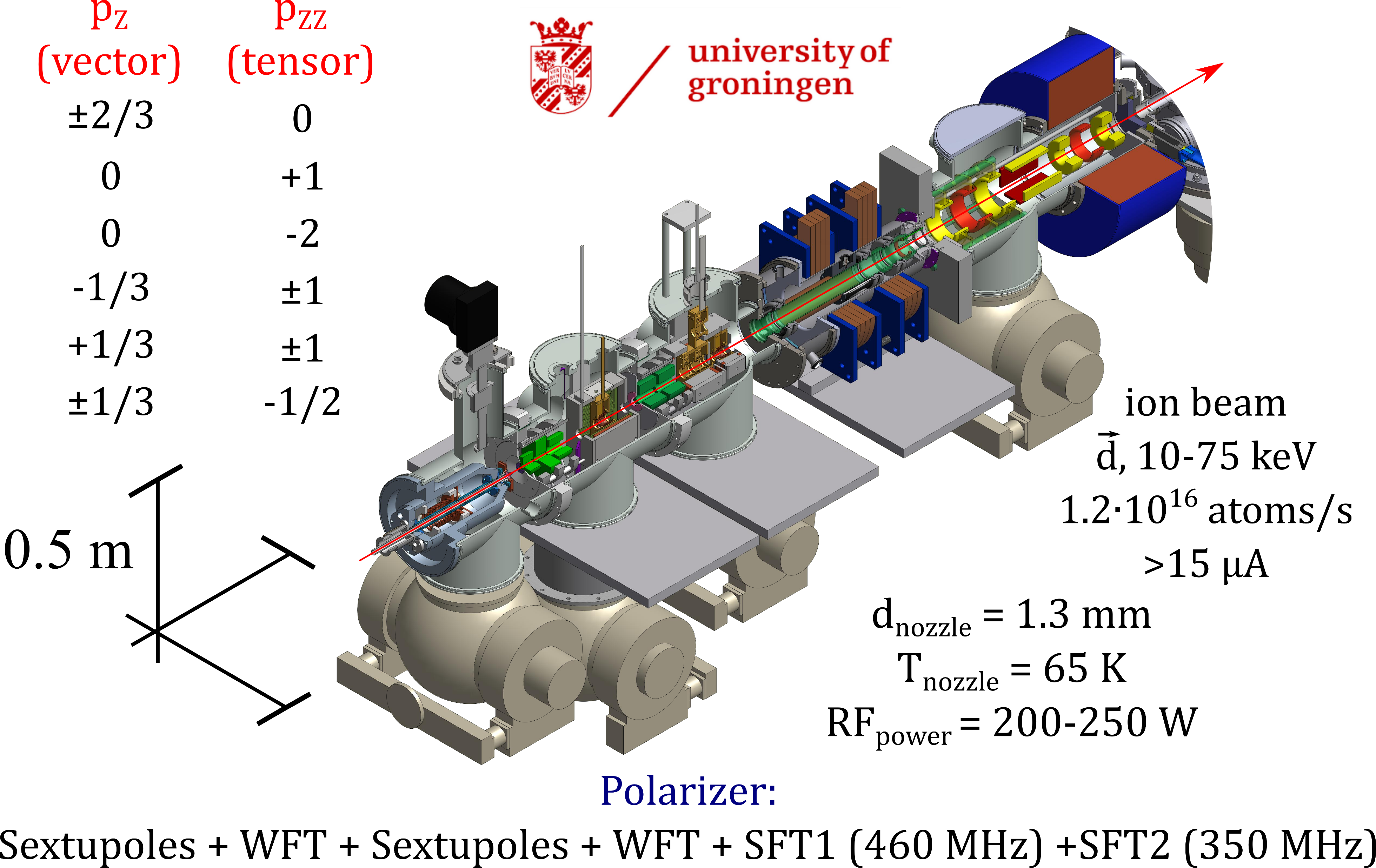 18
LSP
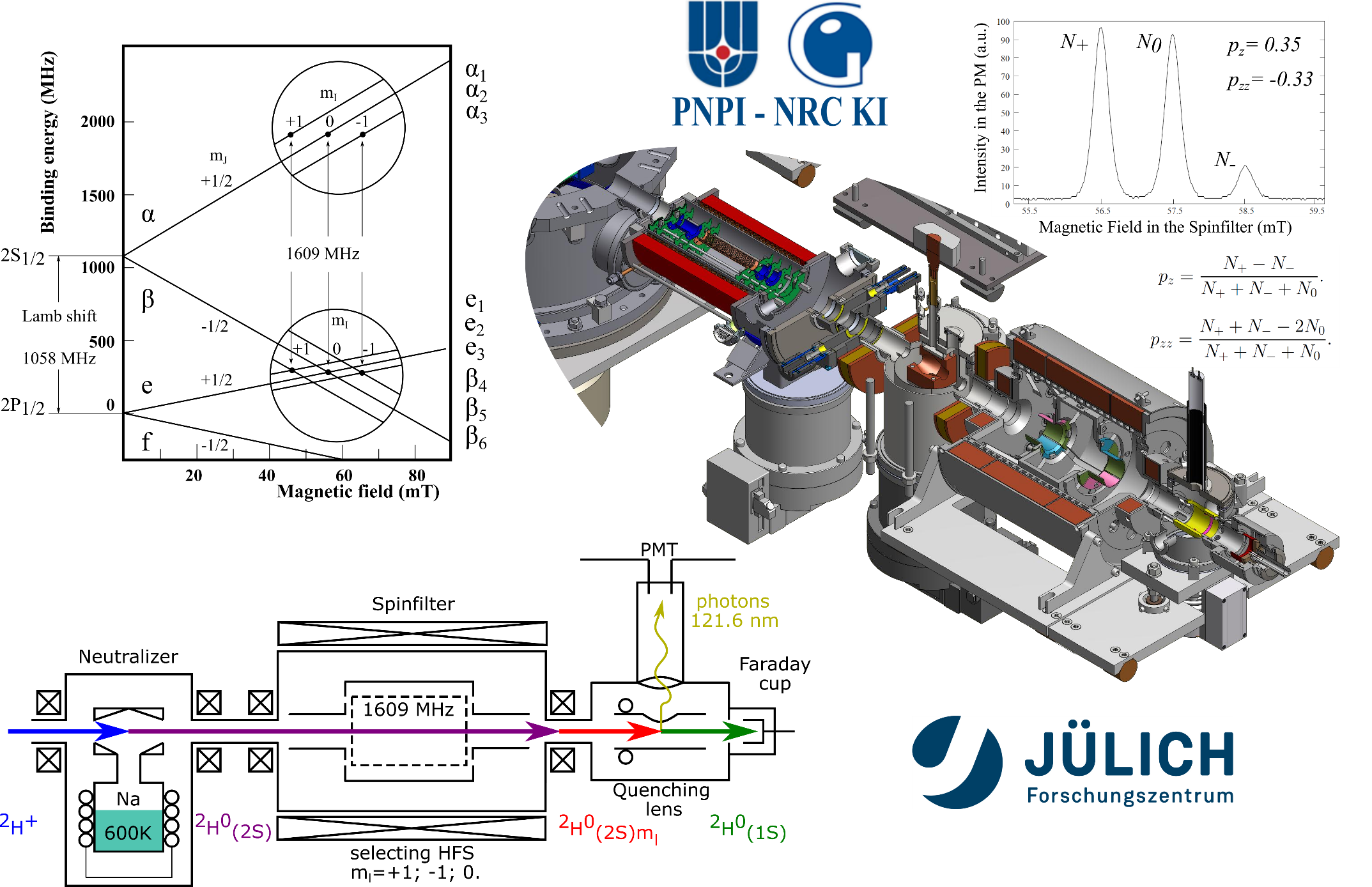 19
NRP
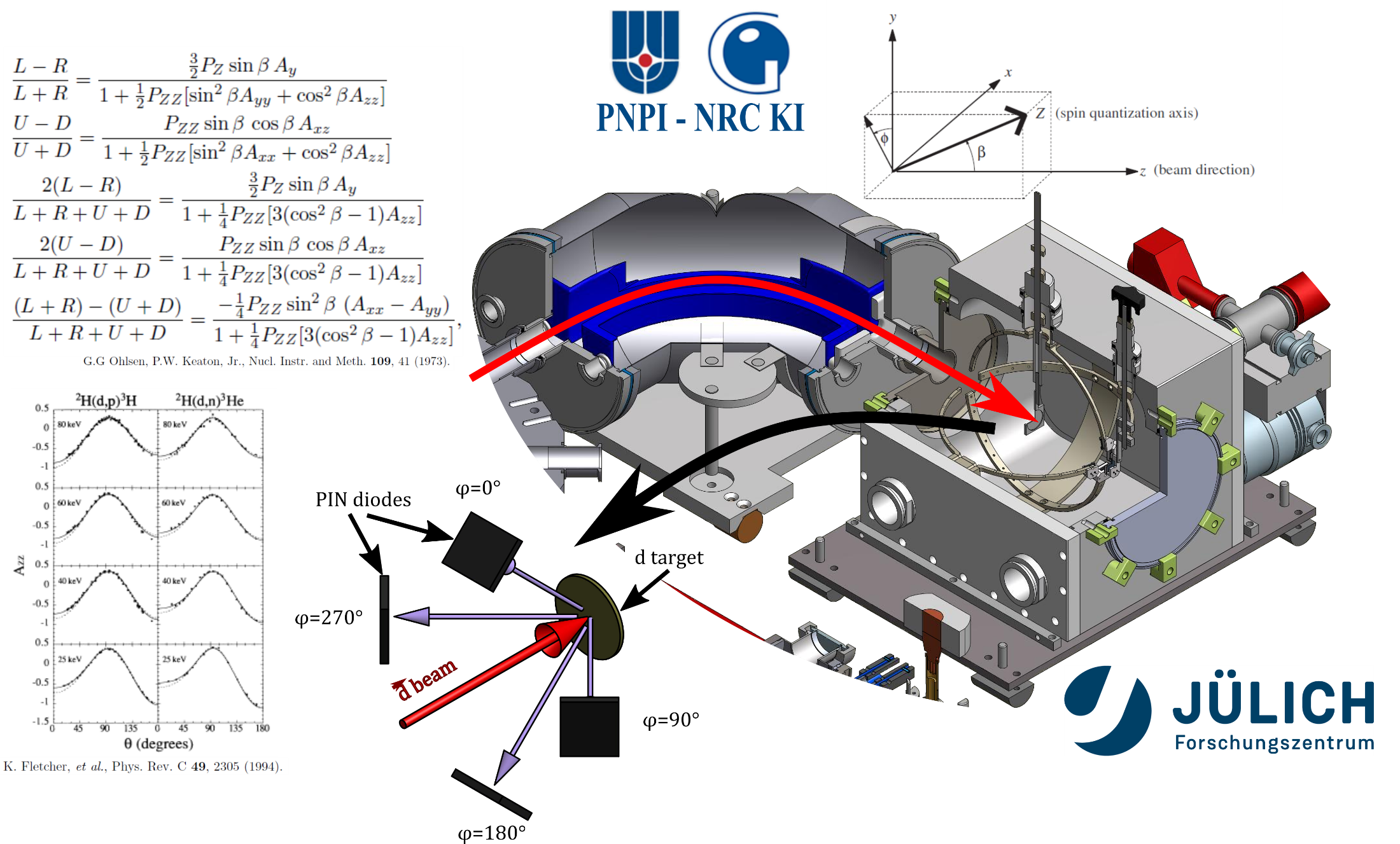 20
4π - детектор
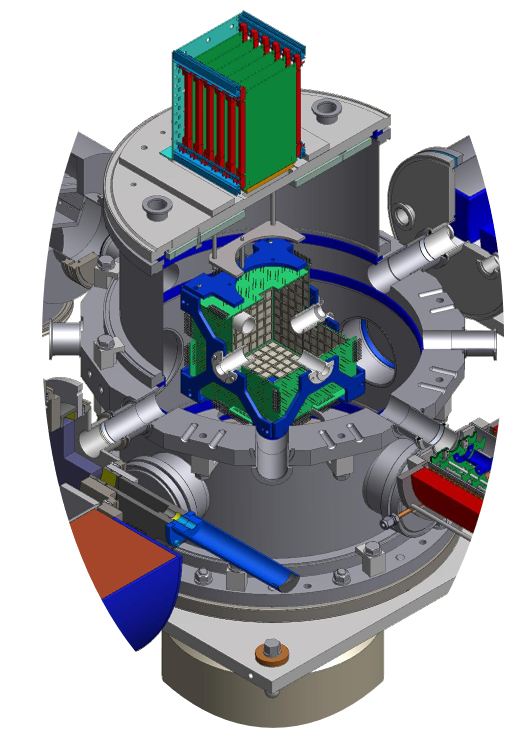 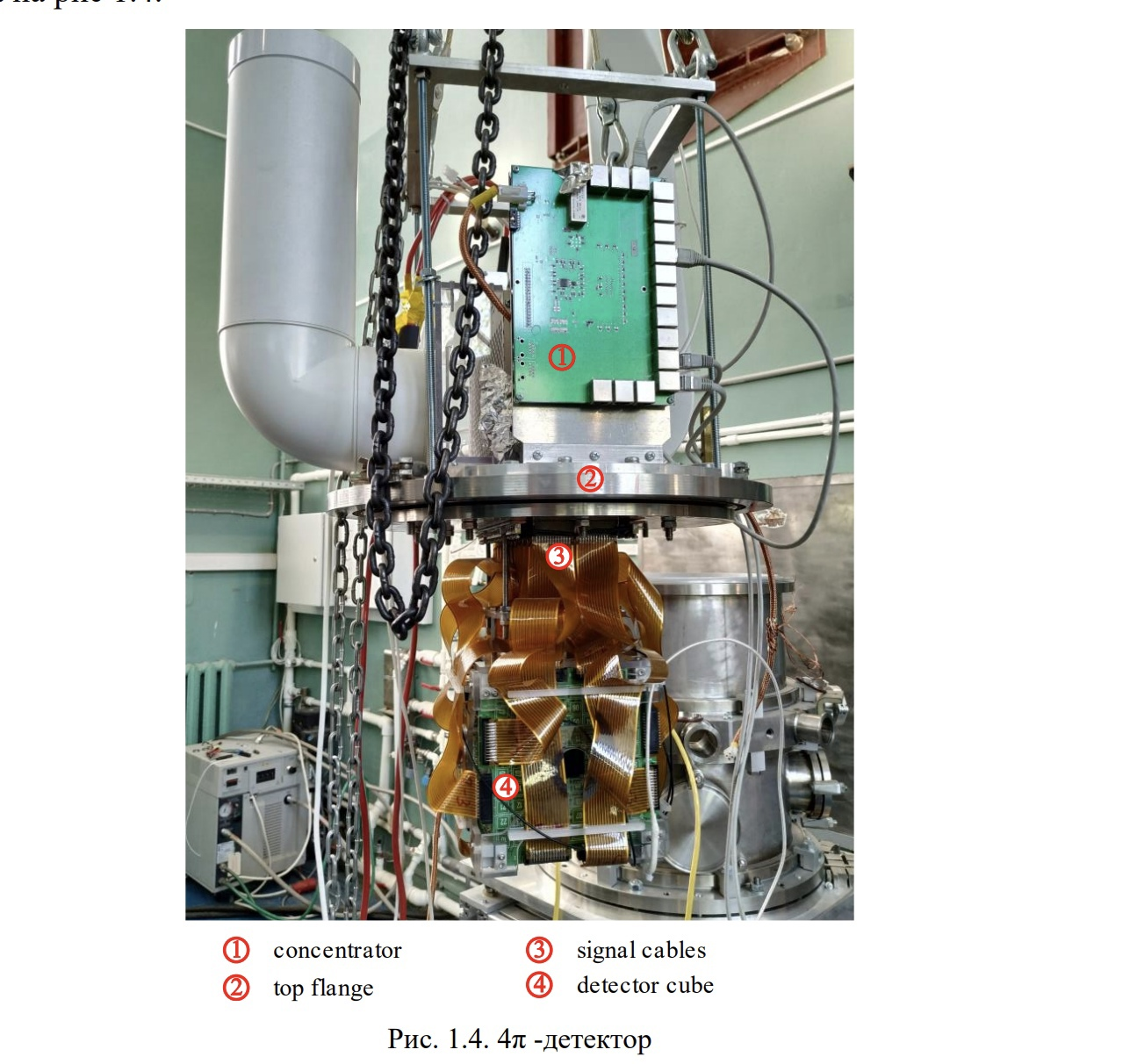 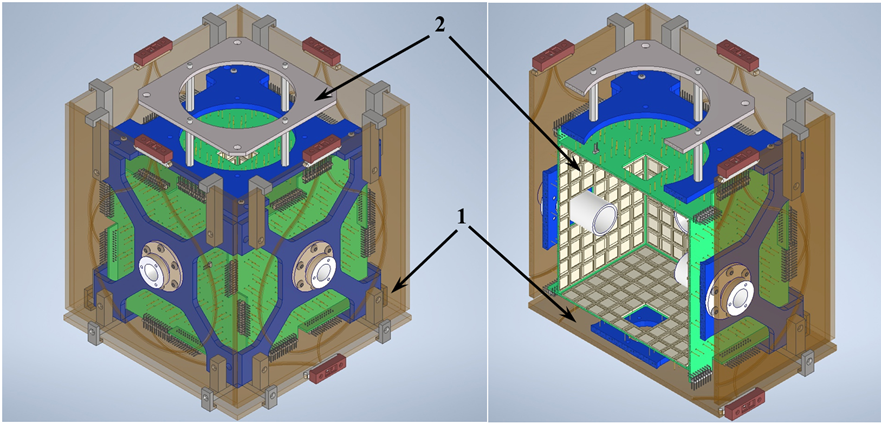 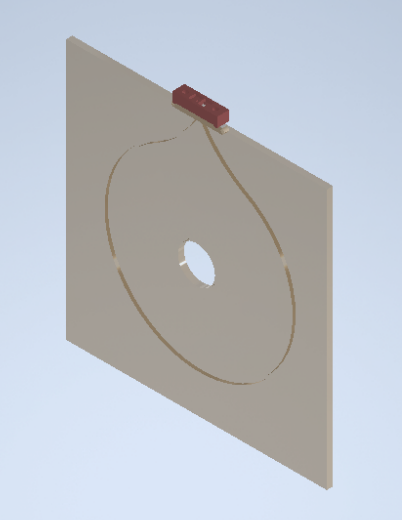 21
Сечение реакции
pz(qz), pzz(qzz) ≠ 0
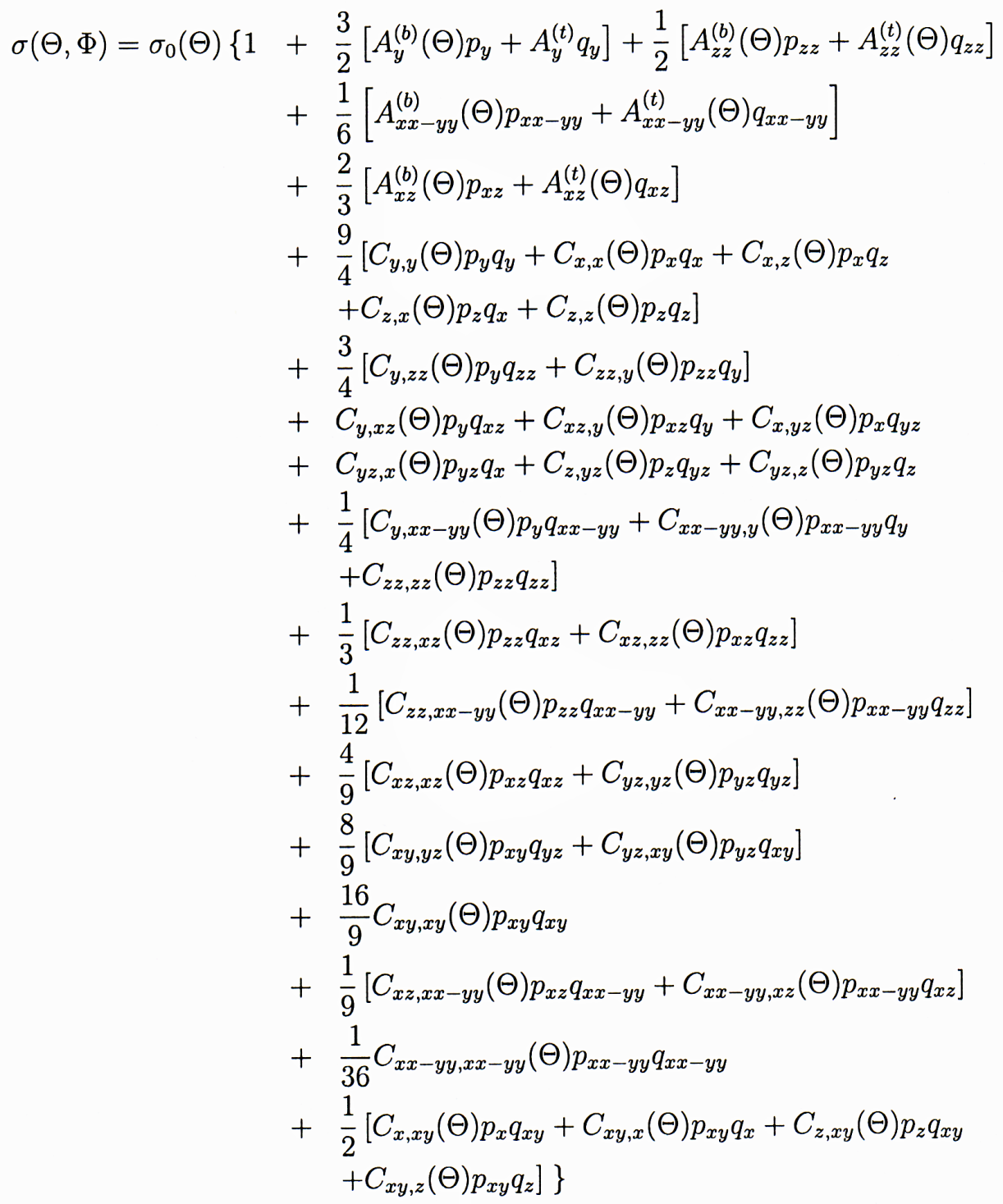 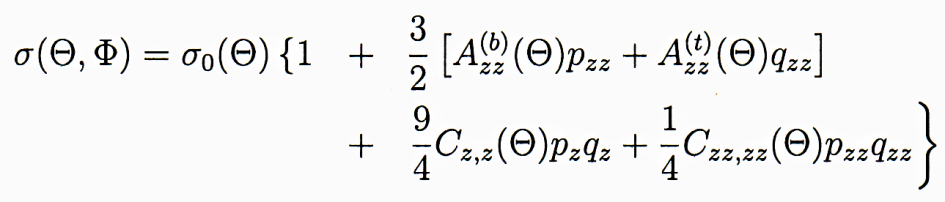 (pi,j ≠ 0, qi,j = 0):
σ(ϴ,Φ) = σ0(ϴ)  ·  {1 + 3/2 Ay(ϴ) py + 1/2 Axz(ϴ) pxz 


			 + 1/6 Axx-yy(ϴ) pxx-zz  


			 + 2/3 Azz(ϴ) pzz }
22
Мотивация
23
Рождественский А. Ю.
Астрофизика
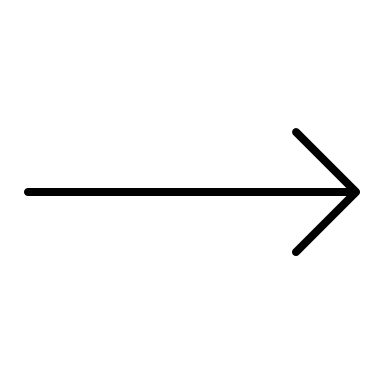 Big Bang нуклеосинтез
Первичное распределение изотопов D/H
Необходимы более точные данные по dd-синтезу!
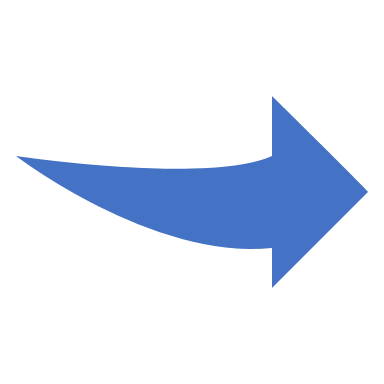 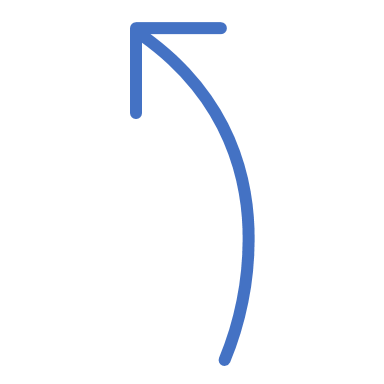 Улучшено благодаря LUNA
Global BBN Analysis: Tsung-Han Yeh, Keith Olive, Brian Fields (2021)
24
Anton Rozhdestvenskij
Астрофизика
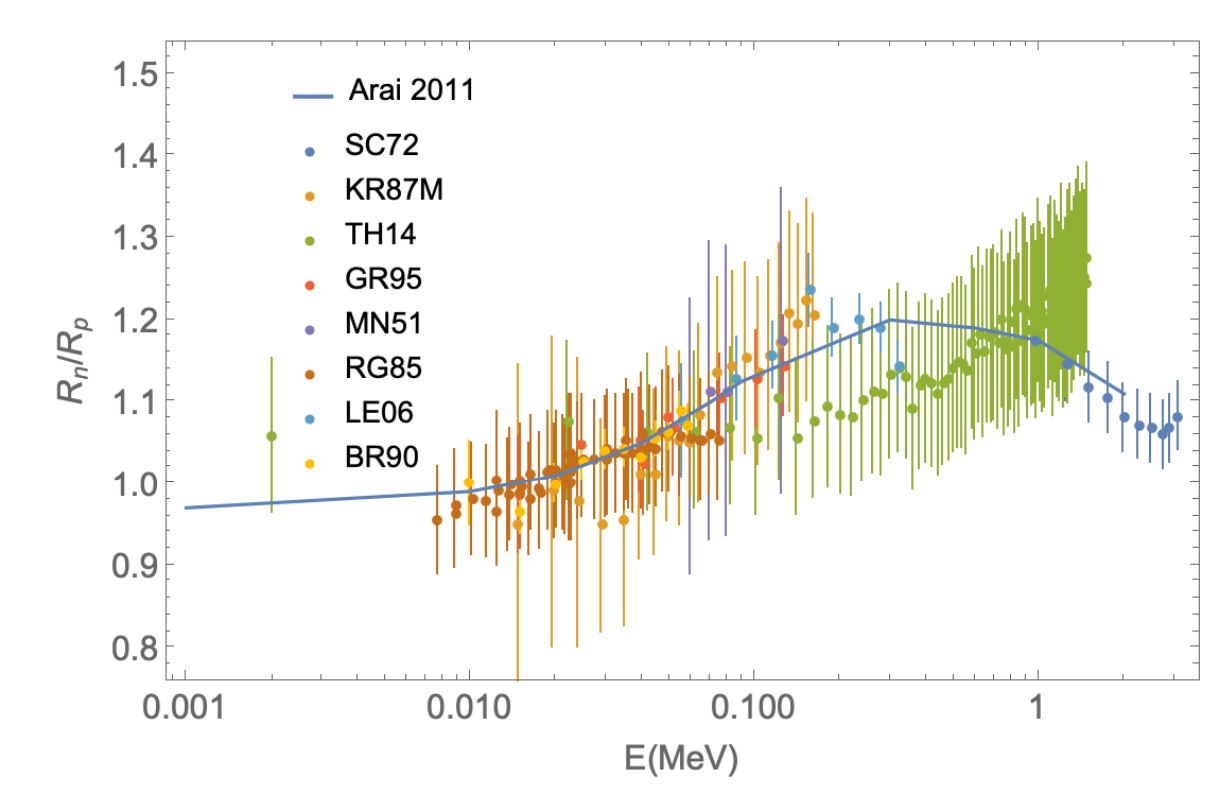 Отношения сечений процессов d(d, n)³He к d(d, p)³H из экспериментов (точки) и теории (сплошная линия).
Необходимы новые измерения сечения реакции неполяризованного dd-синтеза по обоим каналам!
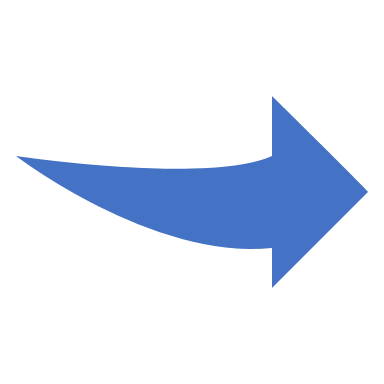 Теоретическое предсказание: K. Arai, S. Aoyama, Y. Suzuki, P. Descouvemont, and D. Baye Phys. Rev. Lett. 107, 132502 (2011)
Ofelia Pisanti, Gianpiero Mangano, Gennaro Miele, and Pierpaolo Mazzella
Primordial Deuterium after LUNA: concordances and error budget (2020)
25
Anton Rozhdestvenskij
Термоядерный синтез и прикладные аспекты
Увеличение сечения реакции
Контроль над направлением разлета продуктов реакции
Подавление нейтронного канала
Распределения источников нейтронов в координатах (R, Z) для (а) неполяризованного случая и (б) случая полной параллельной поляризации.
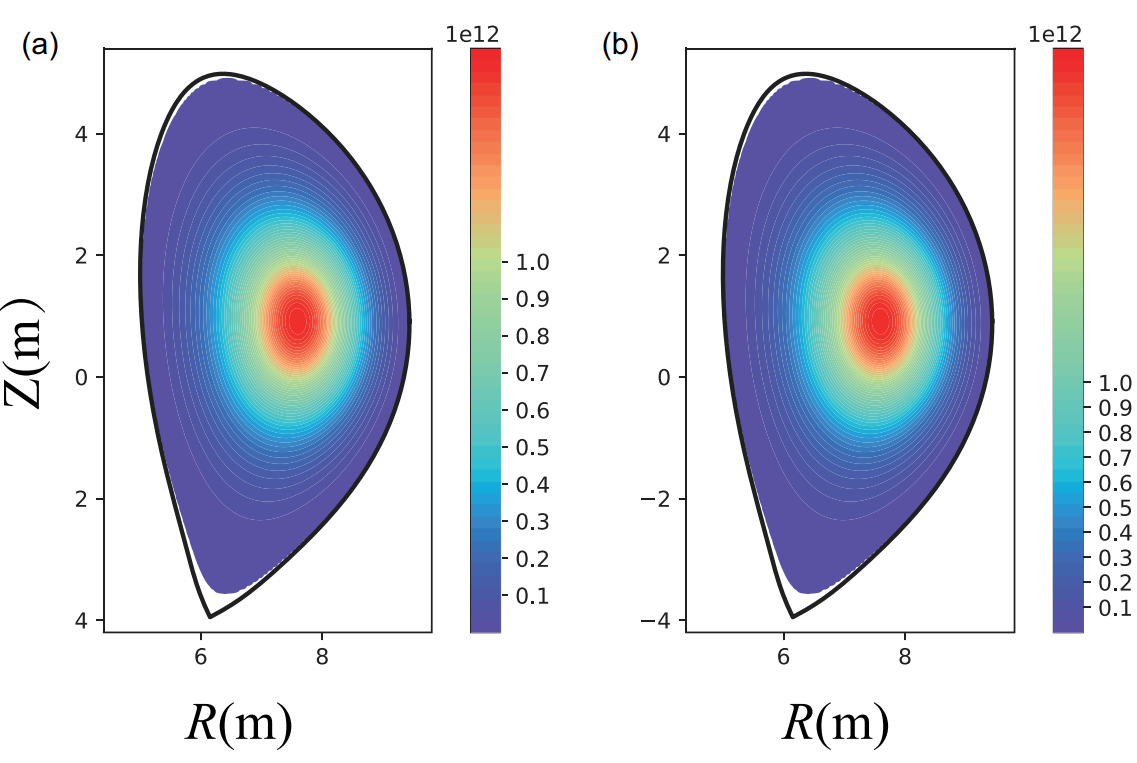 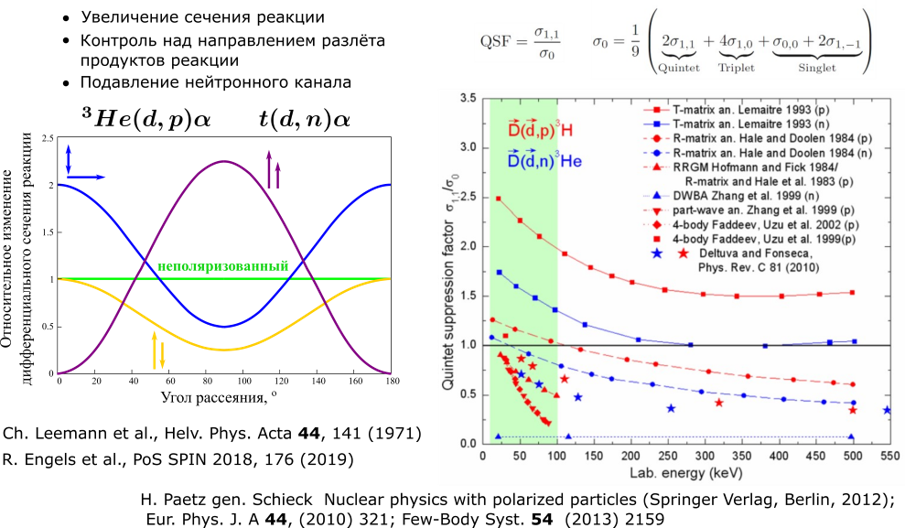 W.Yang, G.Li, X.Gong, X.Gao, X.Li, H.Li… Effect of the Fusion Fuels’ Polarization on Neutron Wall Loading Distribution in CFETR (2021)
https://doi.org/10.1080/15361055.2021.1969064 (China Fusion Engineering Test Reactor (CFETR))
Exp.: Ch. Leemann et al., Helv. Phys. Acta 44, 141 (1971)
Theor.: G. Hupin et al. Nature Com. 10, 321 (2019)
26
Рождественский А. Ю.